МИНИСТЕРСТВО ОБРАЗОВАНИЯ РМПОРТФОЛИО
Юзефяк Юлии Рашитовны,
воспитателя
МДОУ «Детский сад № 29» 
г.о.Саранск
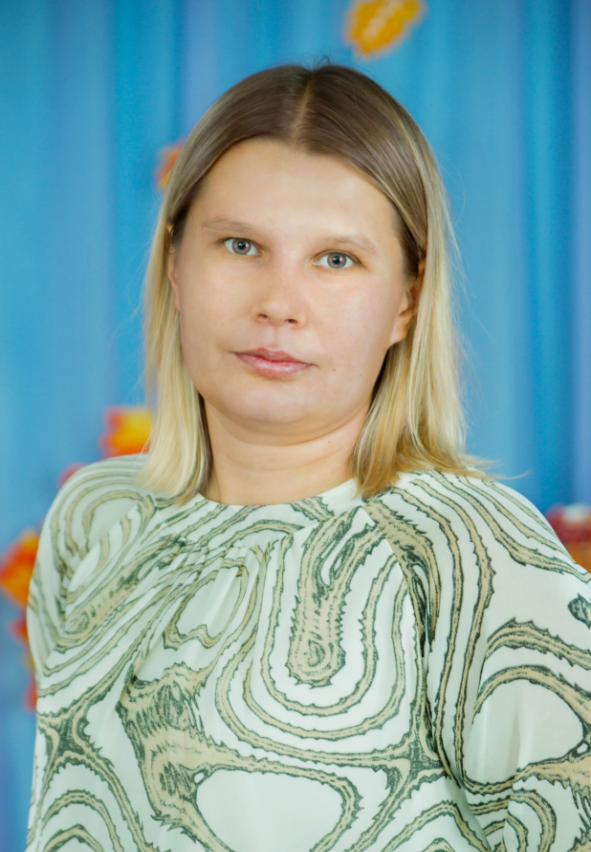 Дата рождения: 14.03.1988г.
Профессиональное образование: высшее, ФГБОУ ВПО «Мордовский государственный педагогический институт им. М.Е. Евсевьева». 
Квалификация по диплому: «Учитель – логопед». 
Специальность «Логопедия».
Переподготовка: «Дошкольное образование» в ГБПОУ РМ «Ичалковский педагогический колледж», 2017 г.
Общий трудовой стаж: 14 лет
Стаж педагогической работы (по специальности): 14 лет
Наличие квалификационной категории:  первая 
Дата последней аттестации:. Приказ № 541 от 22.05.2019 г.
Представление собственного инновационного педагогического опыта
«Развитие речи дошкольников с ОНР в разных видах деятельности»
на сайте ds29sar.schoolrm.ruссылка:
https://ds29sar.schoolrm.ru/sveden/employees/11142/379649/
Участие в инновационной (экспериментальной) деятельности
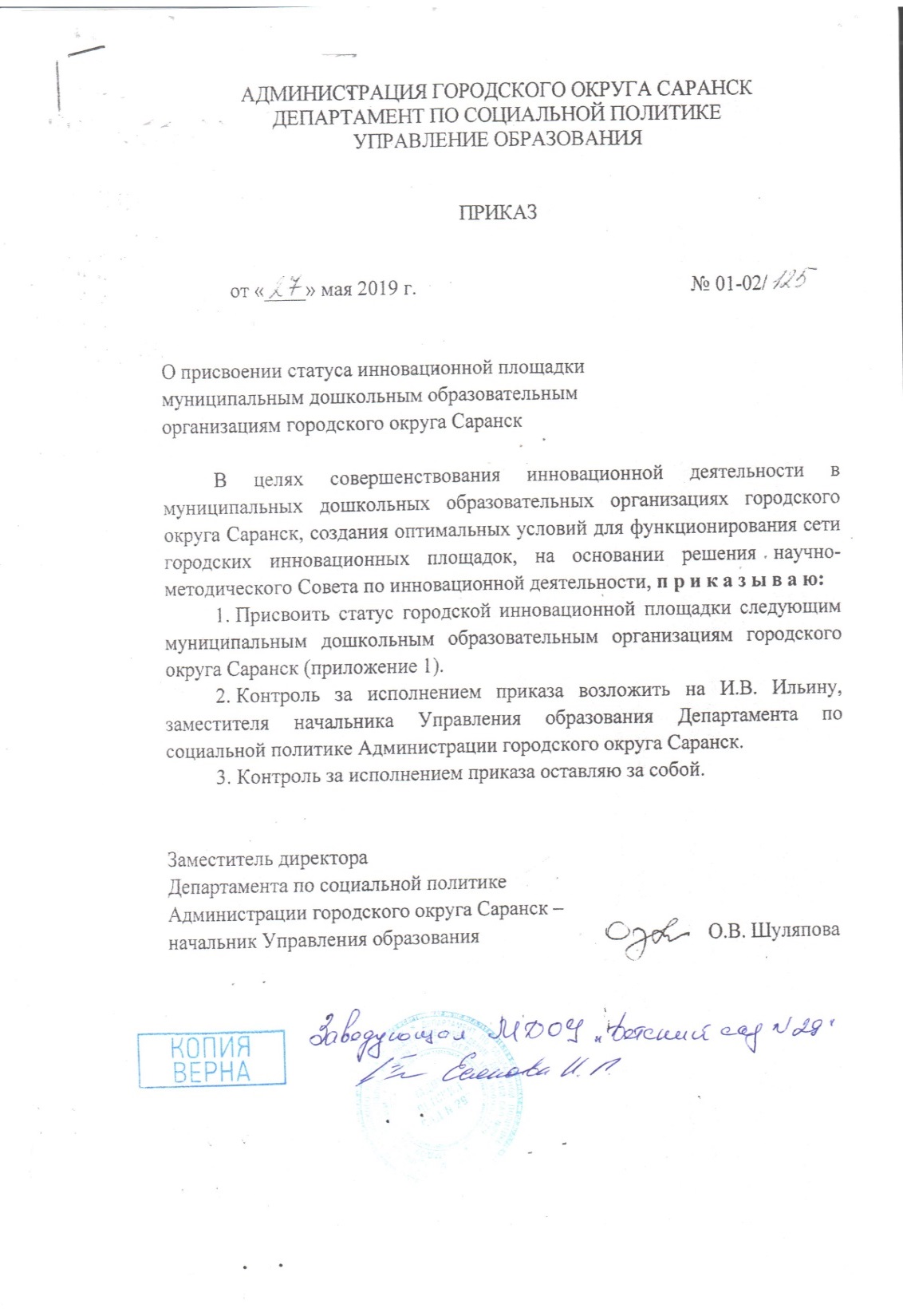 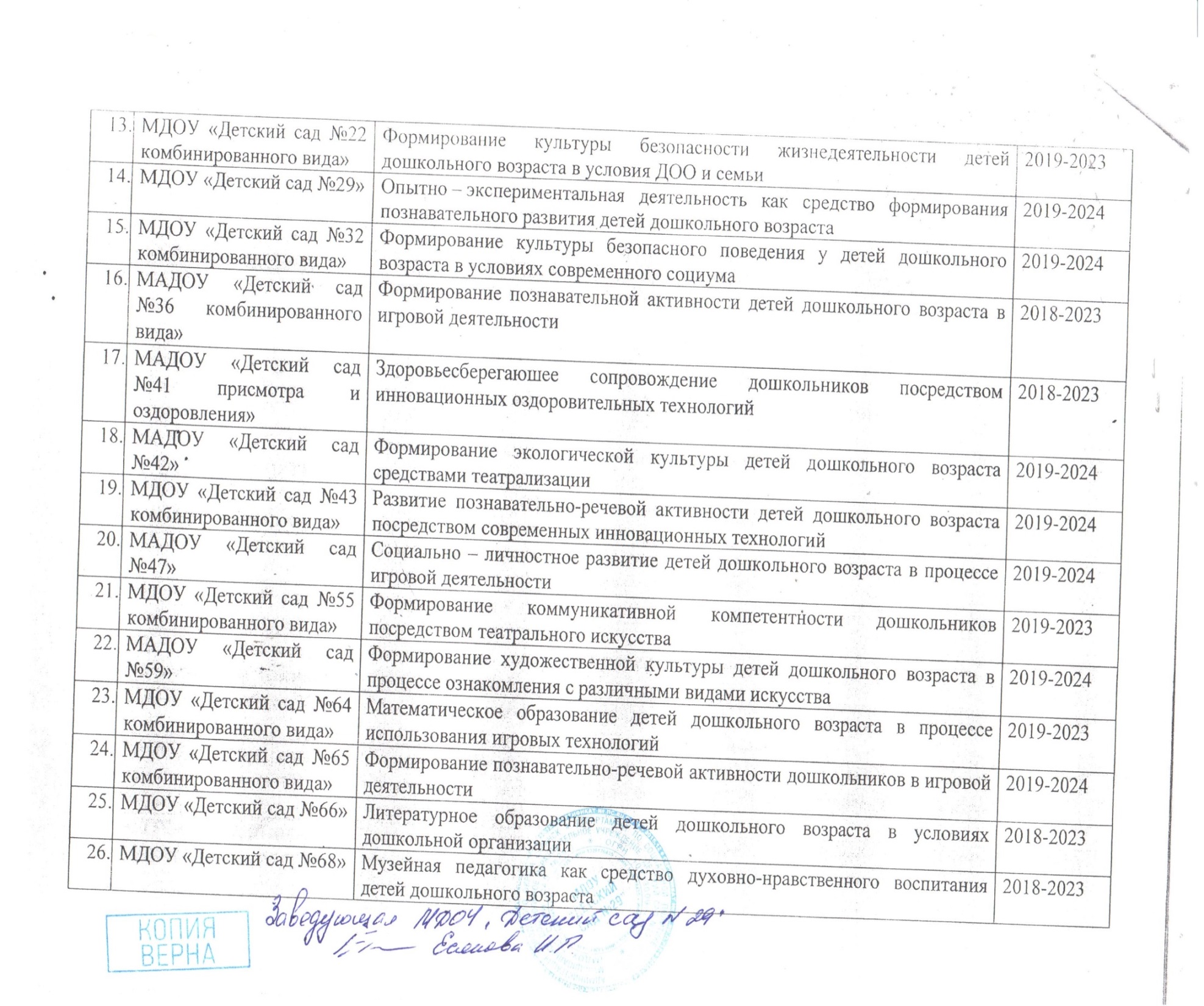 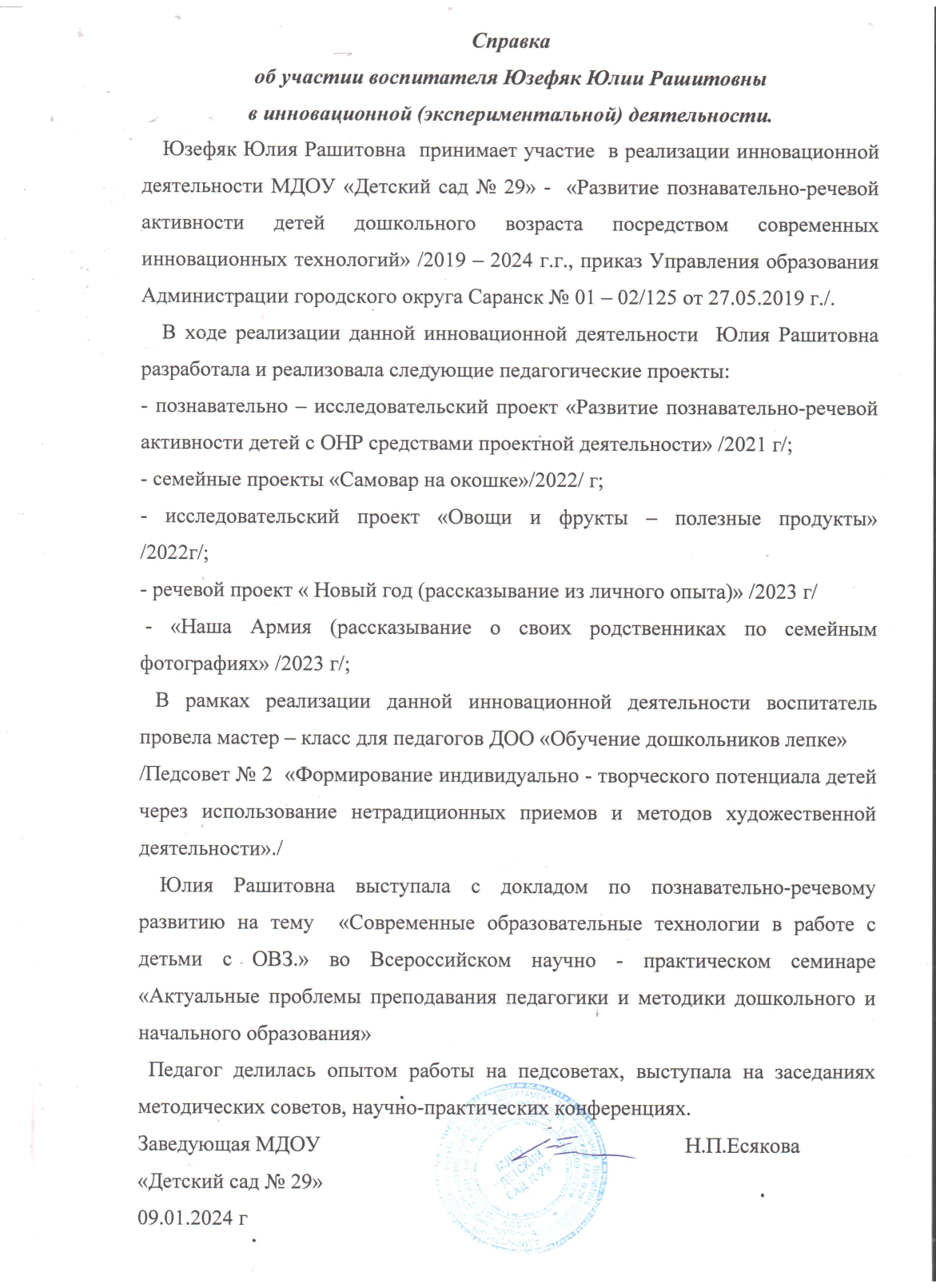 Наличие публикаций
Материалы, прошедшие экспертизу  на сайтах, порталах сети Интернет  - 1 
Муниципальный – 1
Всероссийский -1
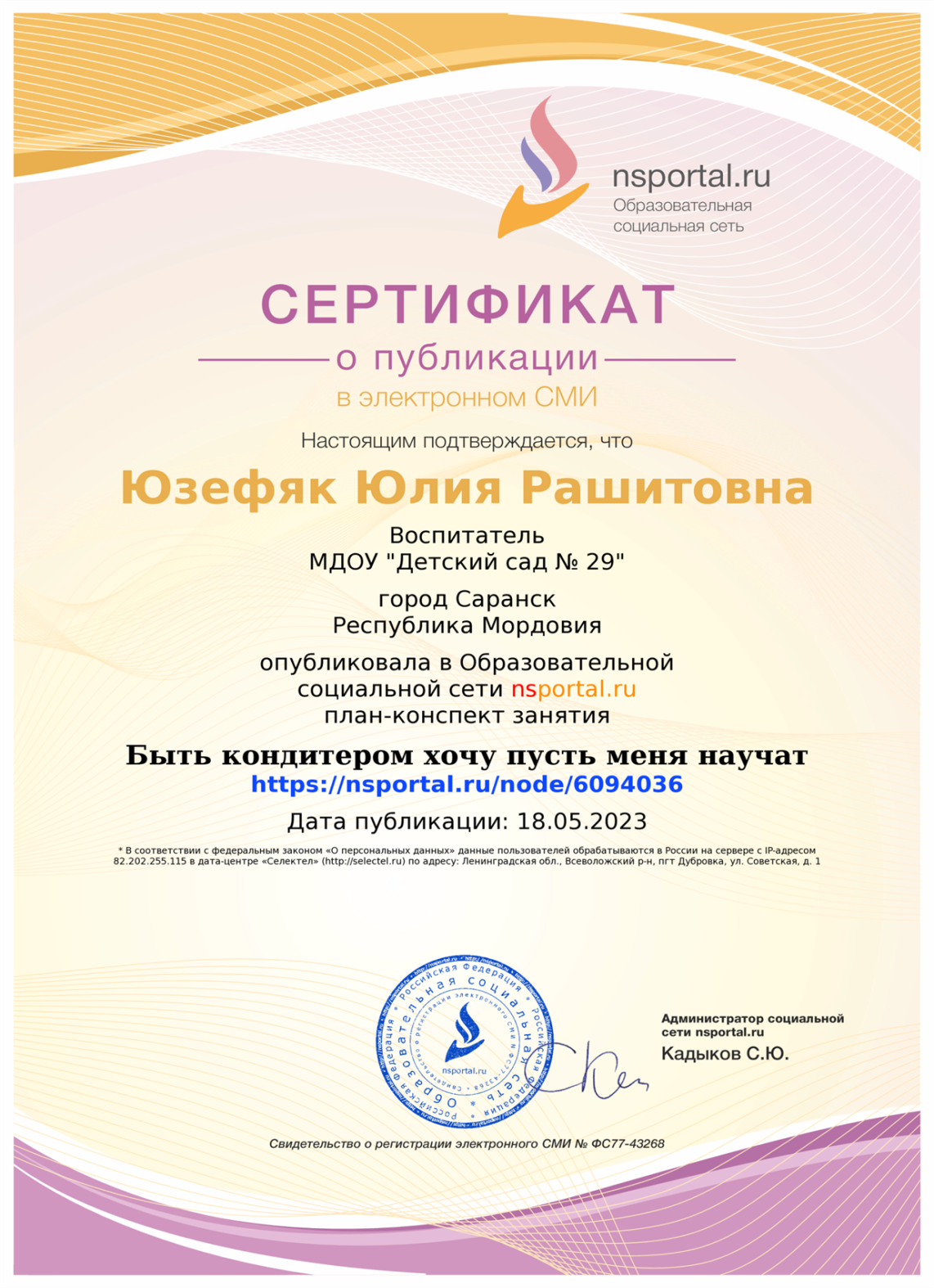 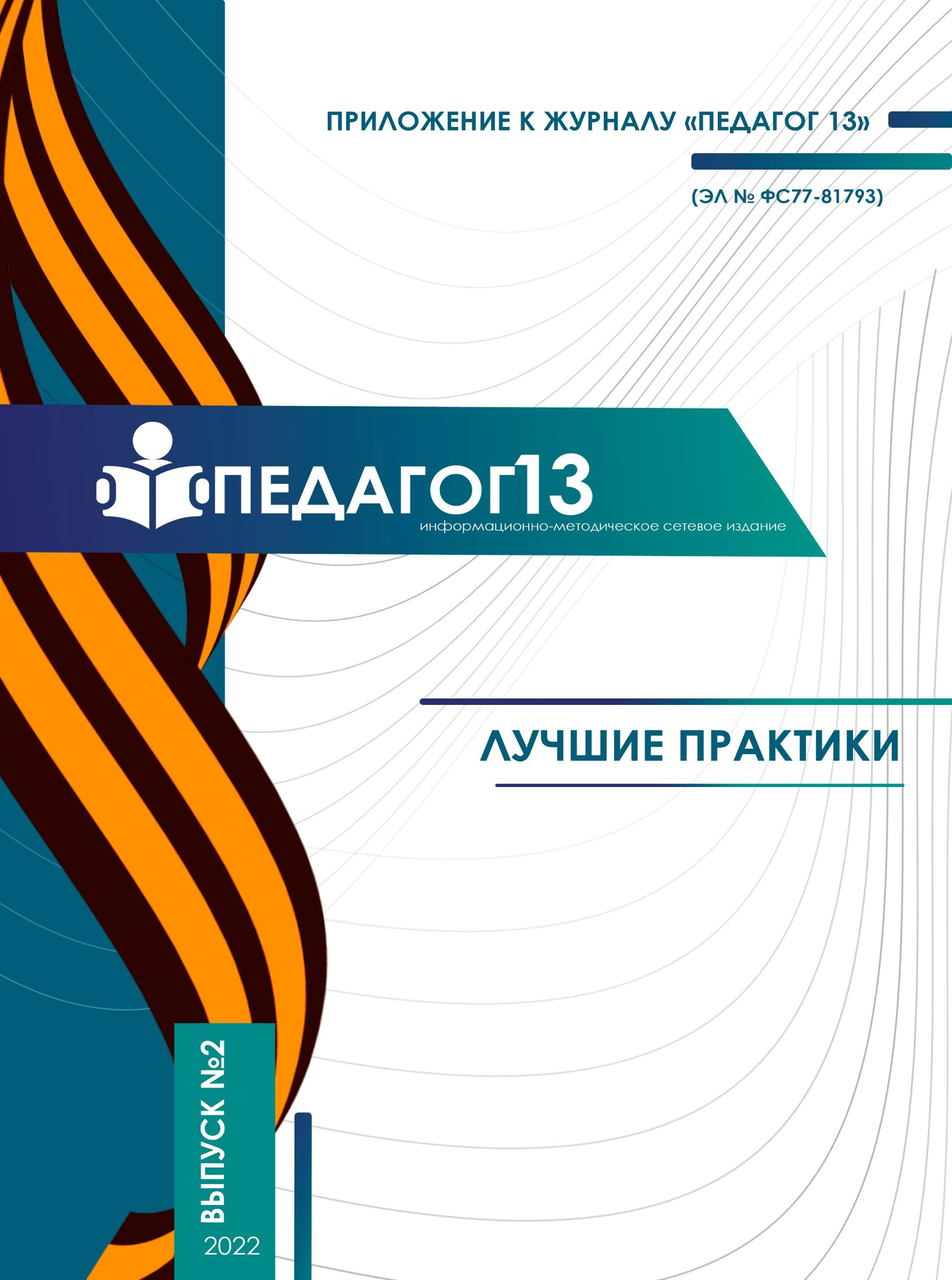 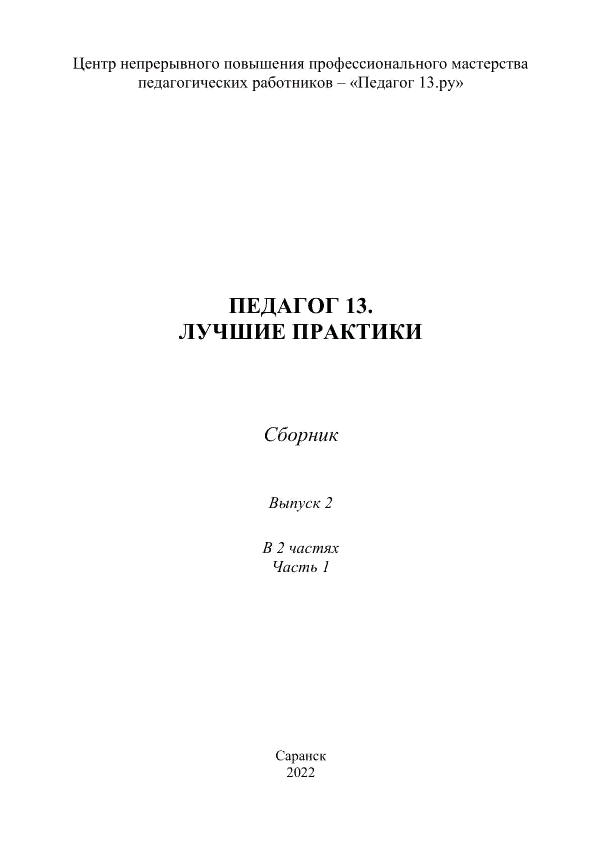 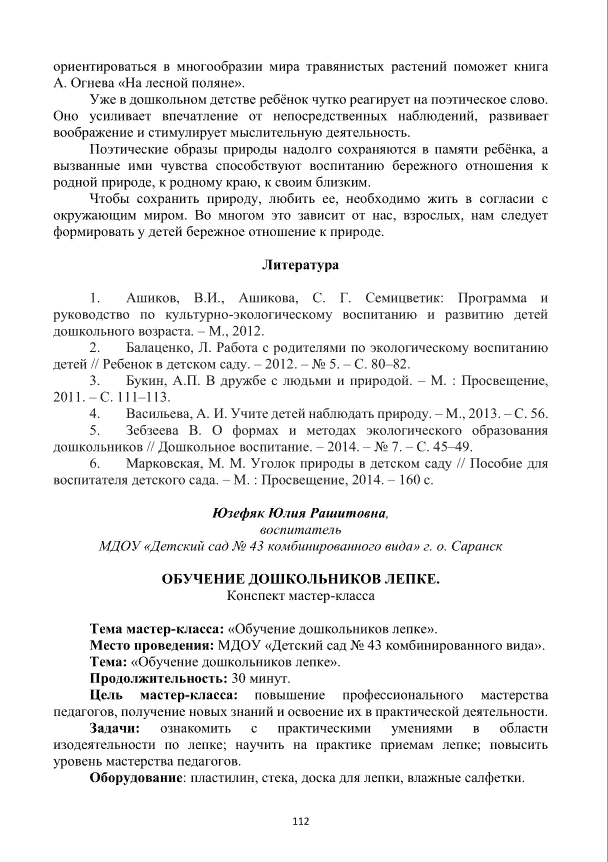 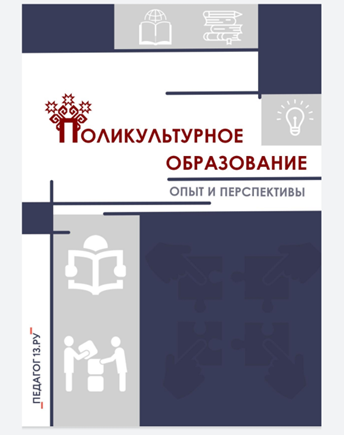 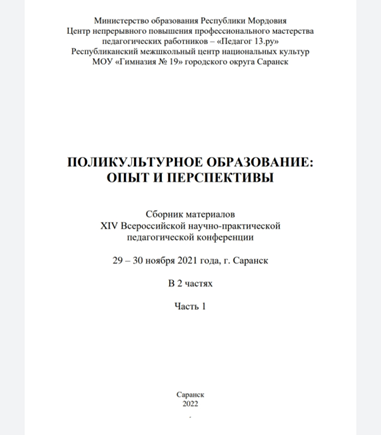 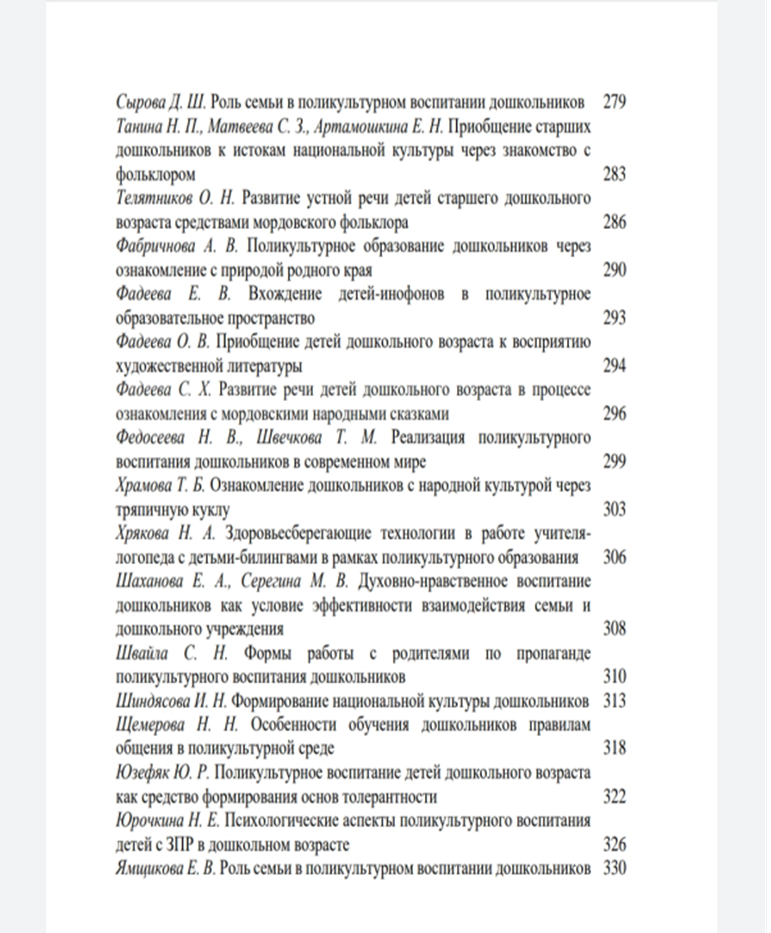 Результаты участия воспитанников  в:  турнирах, соревнованиях,акциях, фестивалях
заочные/дистанционных мероприятия  в сети «Интернет» – 1 
очные муниципальные мероприятия – 1
очные российские мероприятия  - 1
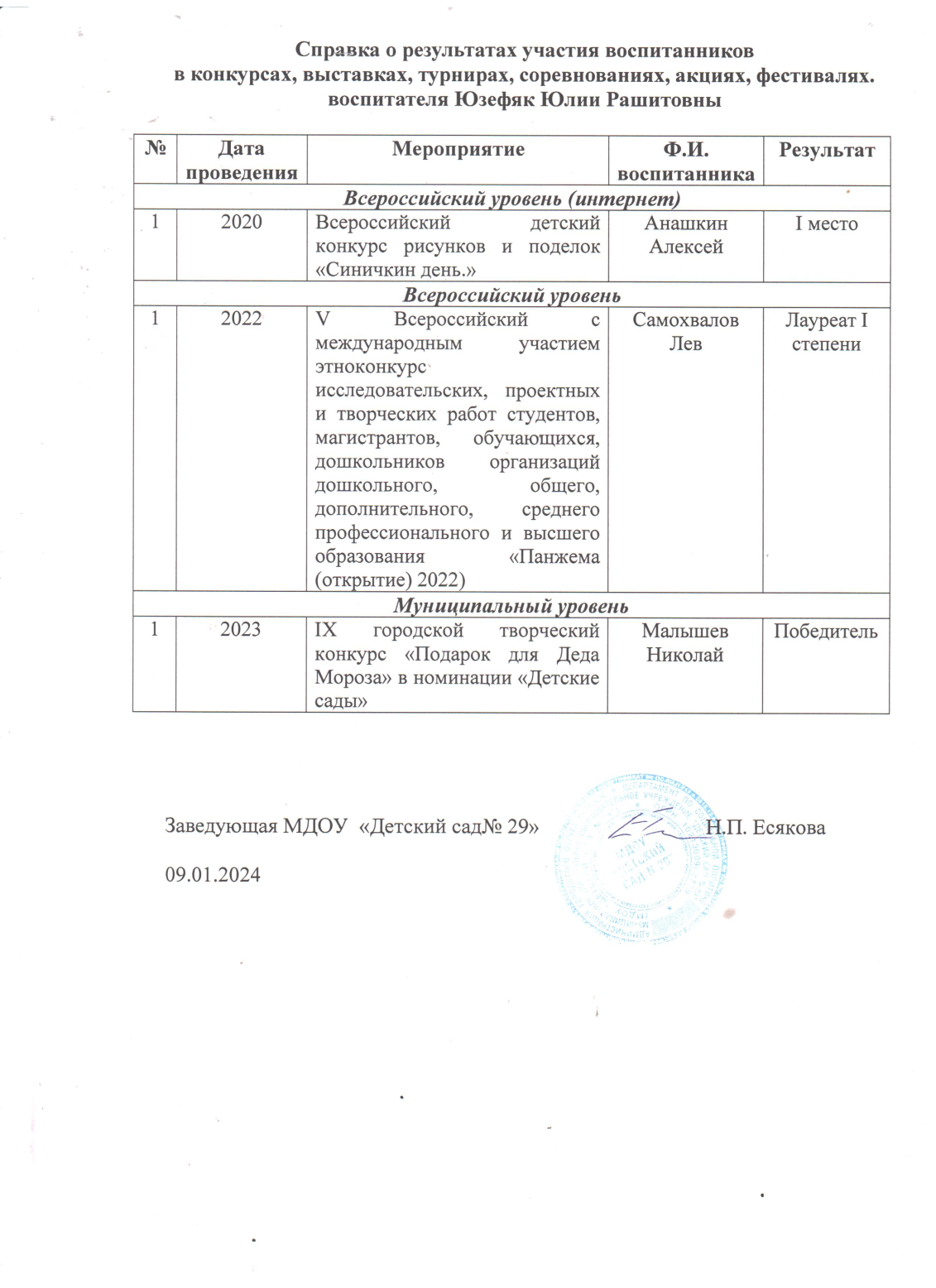 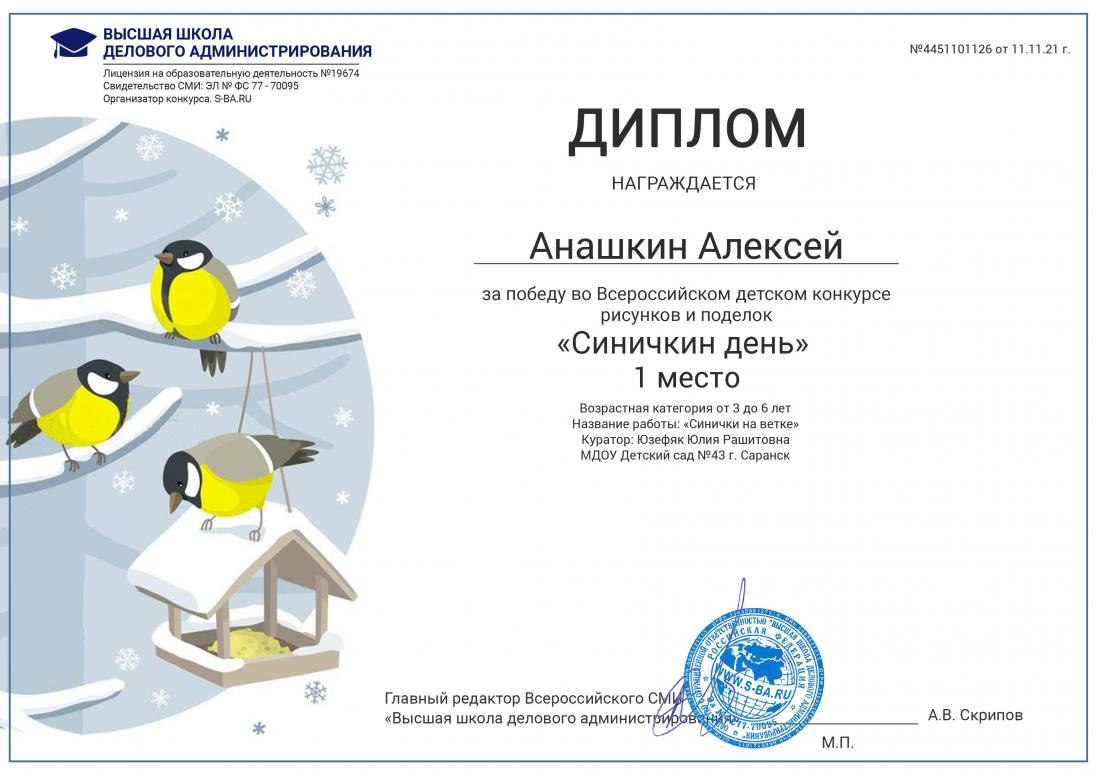 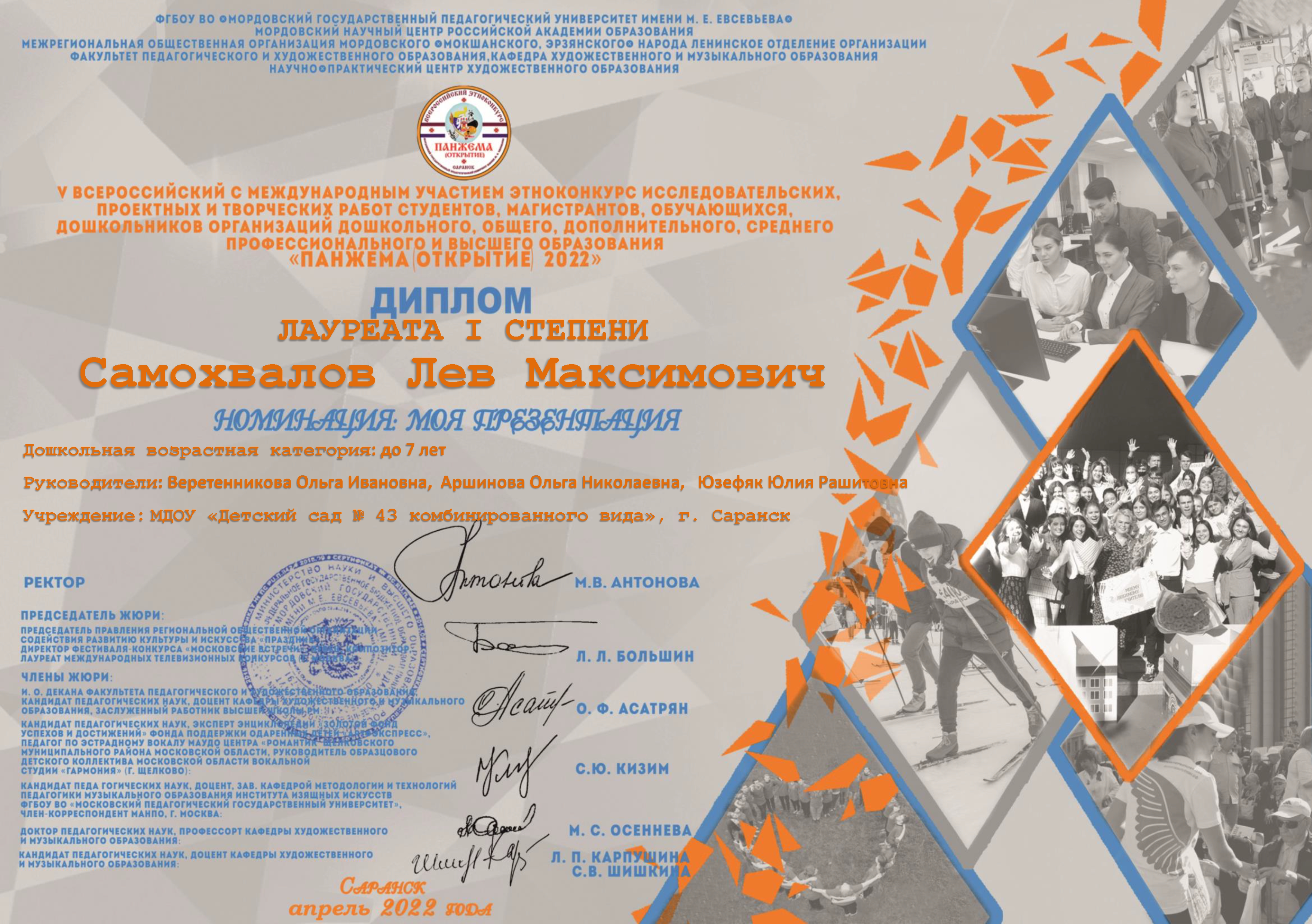 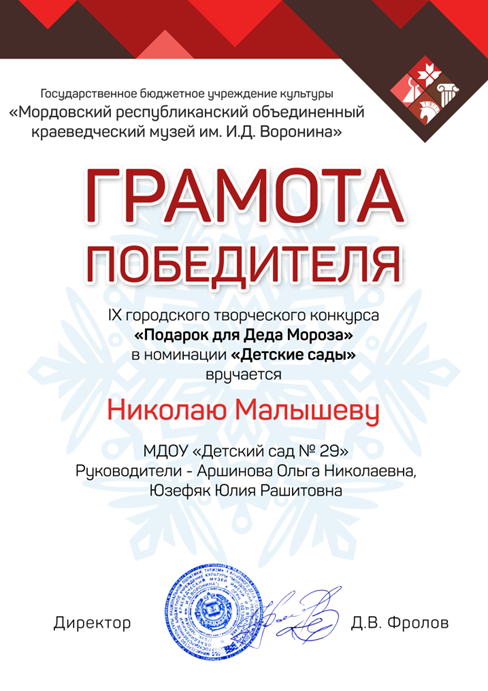 Выступления на заседаниях методических советов, научно-практических конференциях, педагогических чтениях, семинарах, секциях, форумах, радиопередачах (очно)

уровень образовательной организации – 2
муниципальный уровень - 1
Республиканский уровень – 1
Всероссийский - 3
Международный уровень - 1
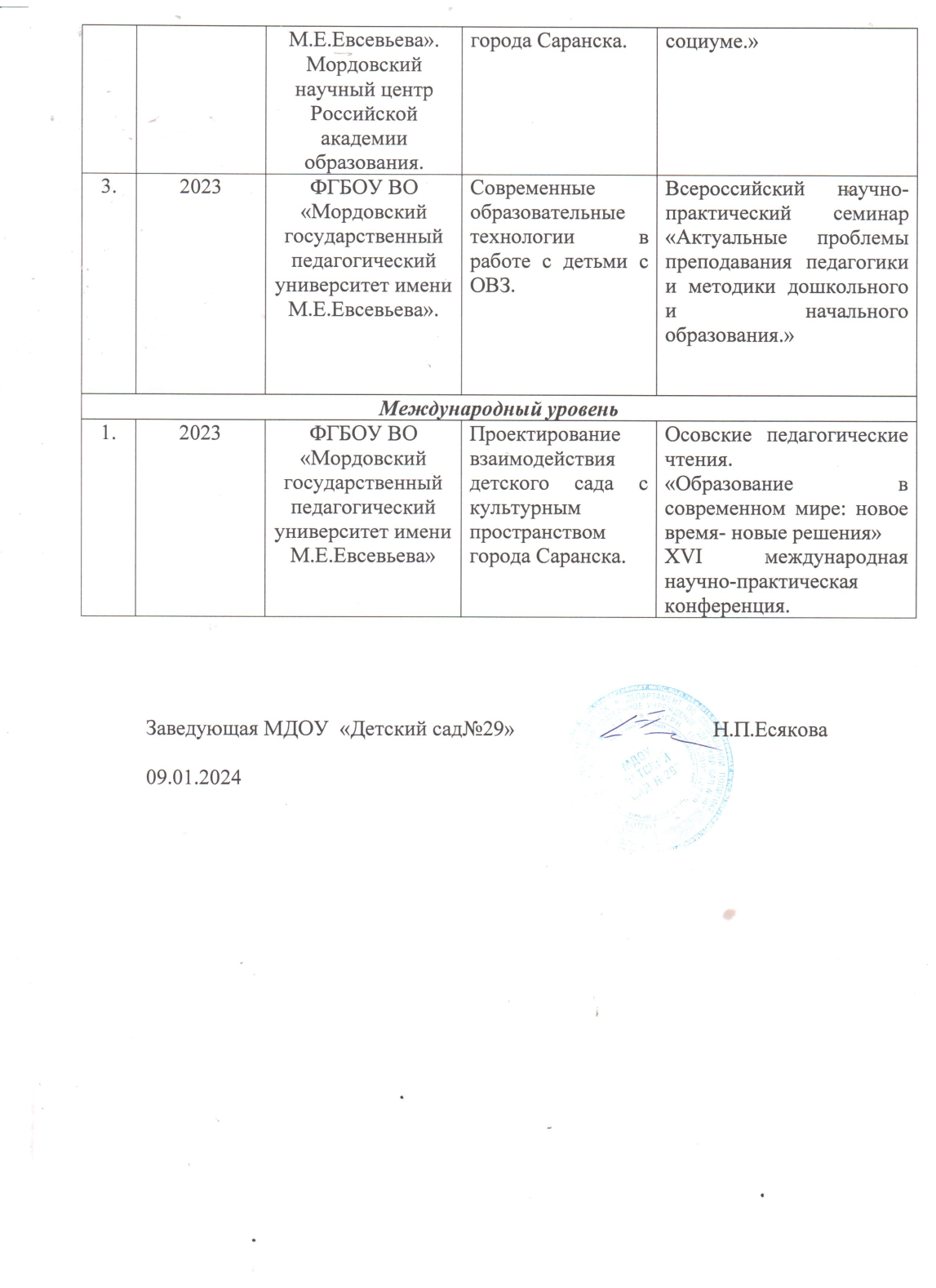 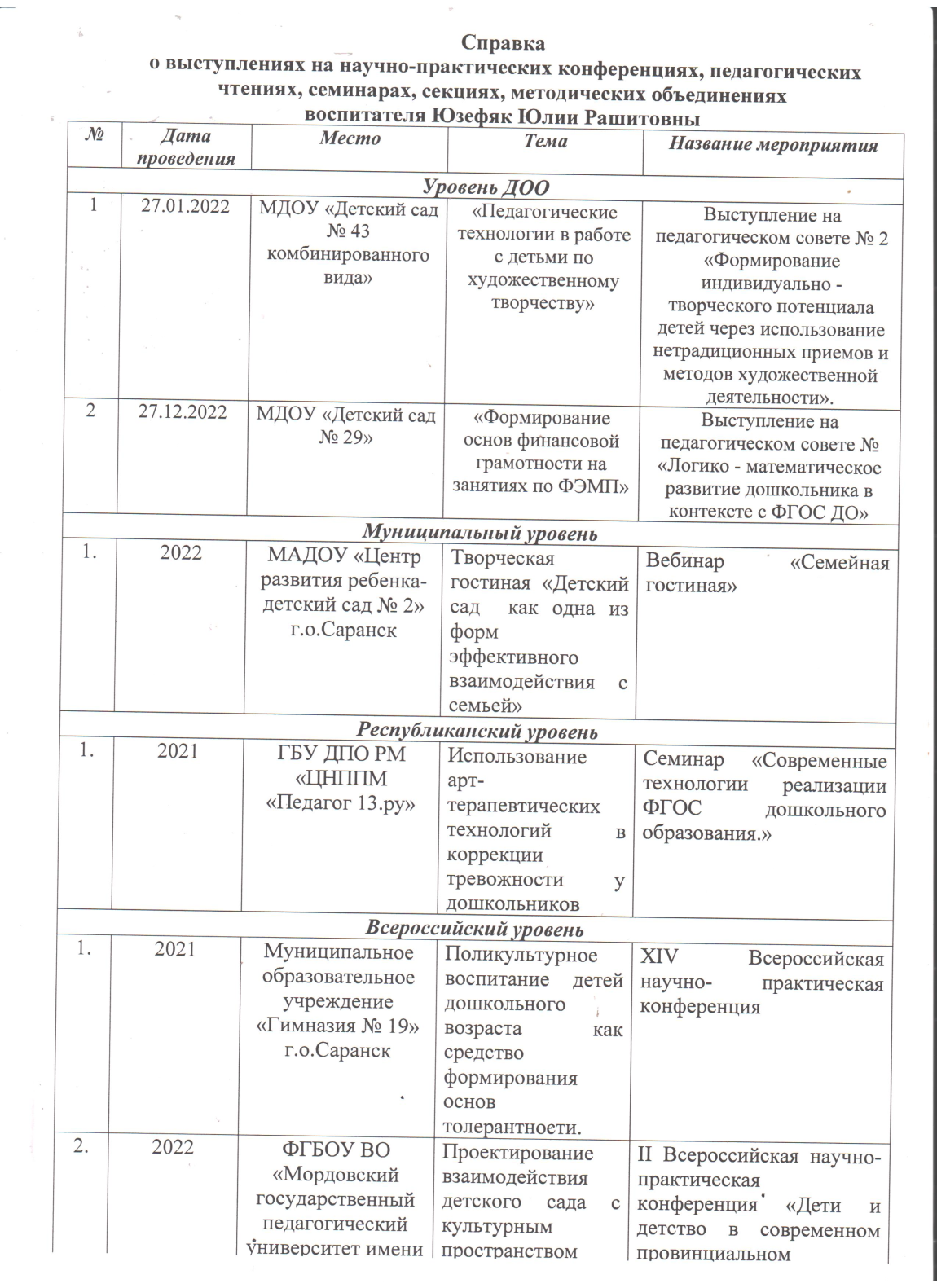 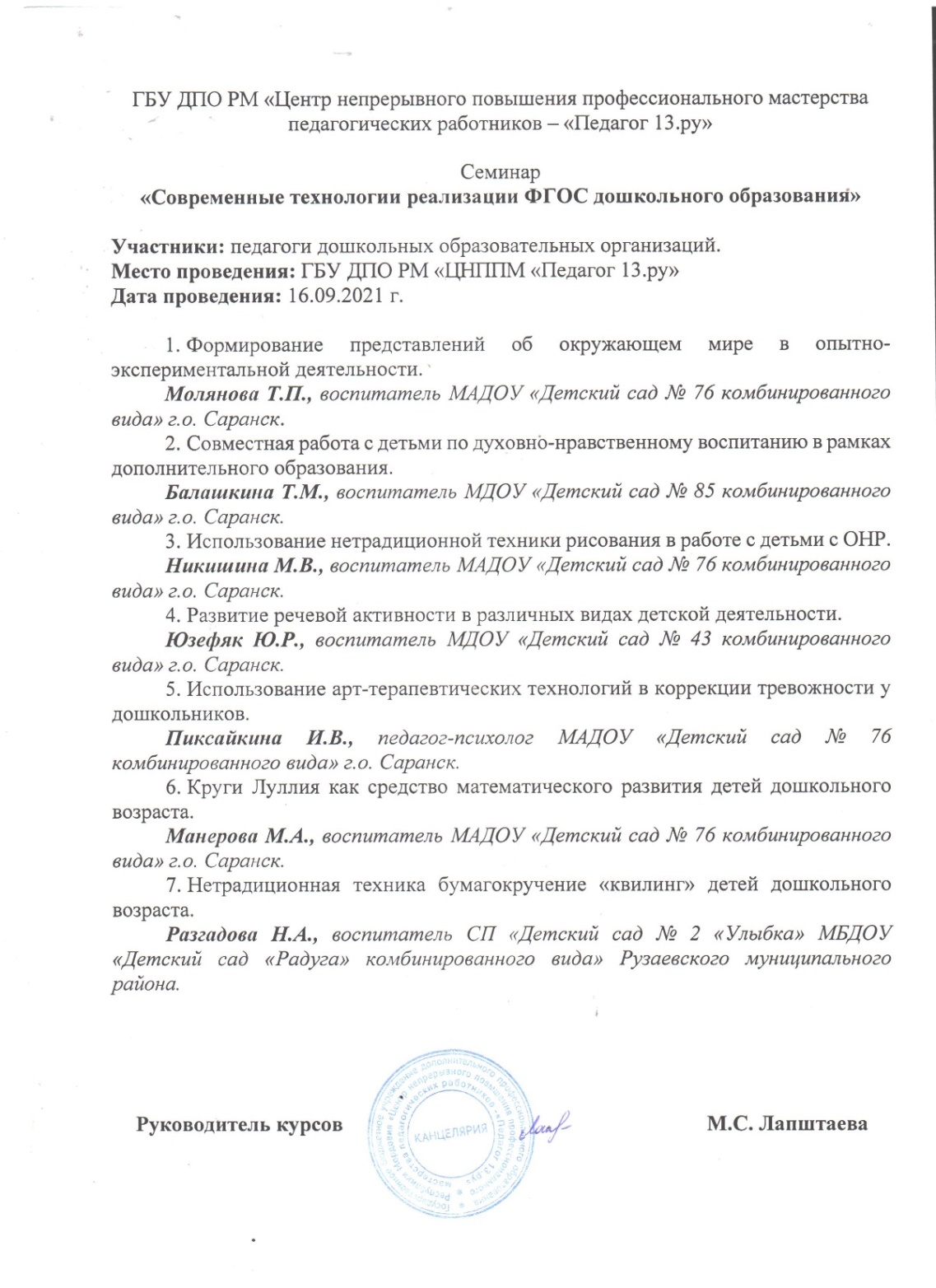 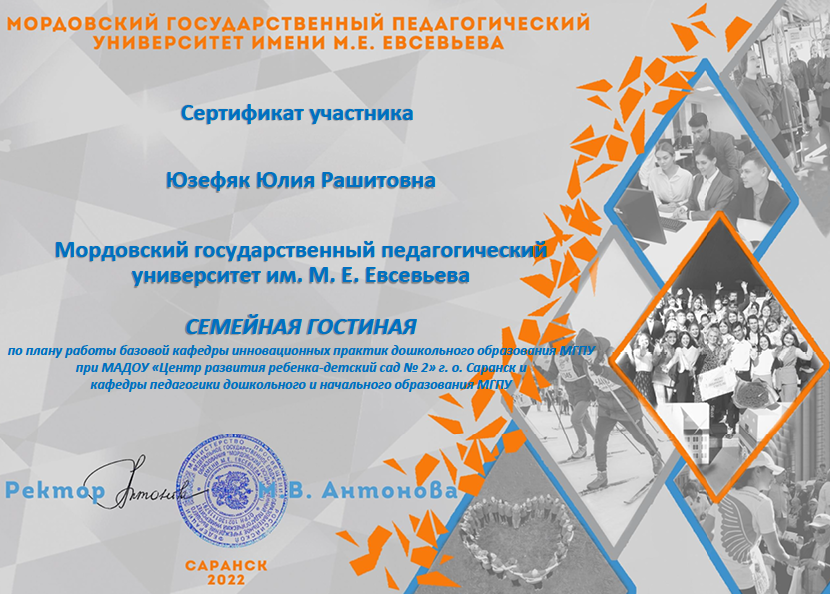 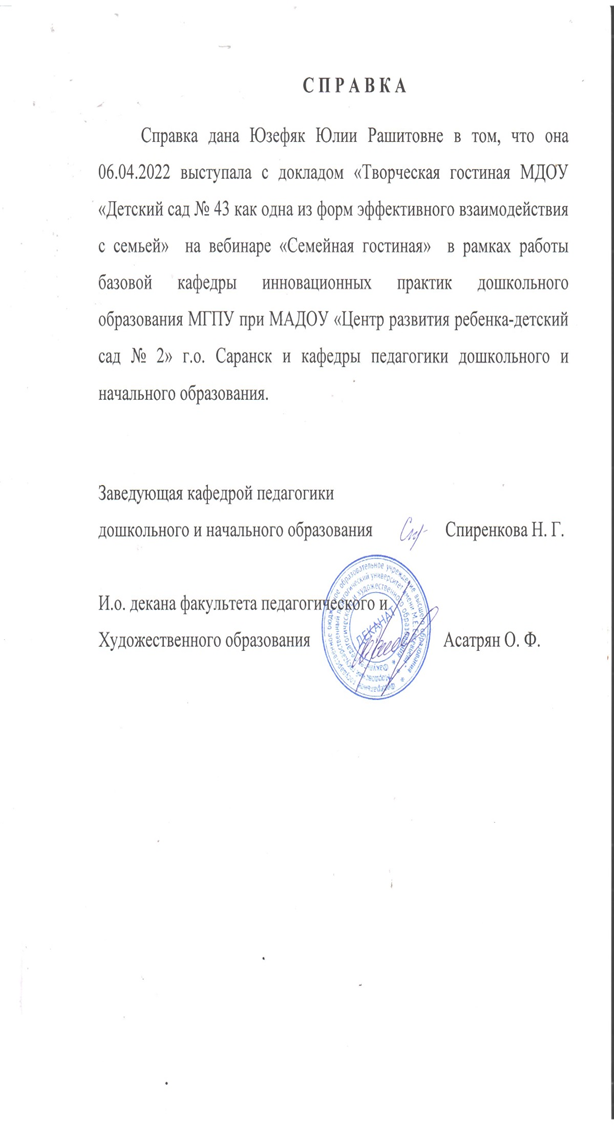 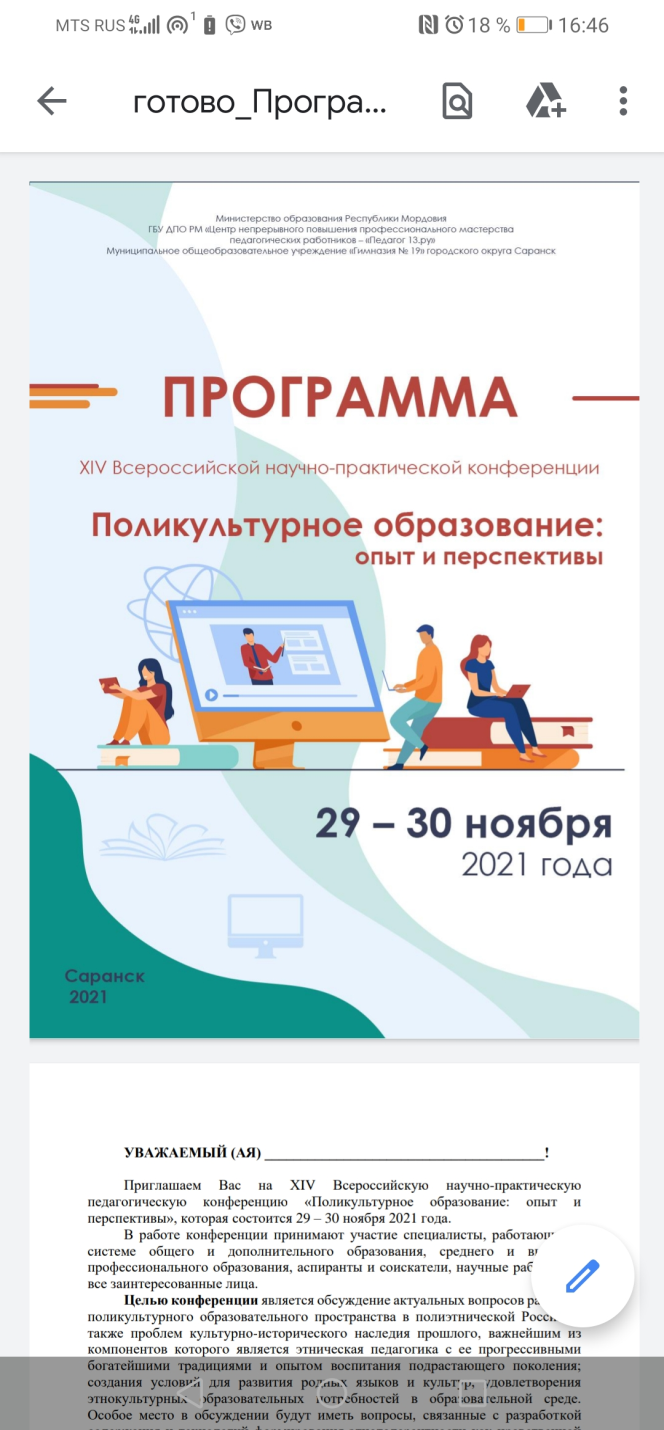 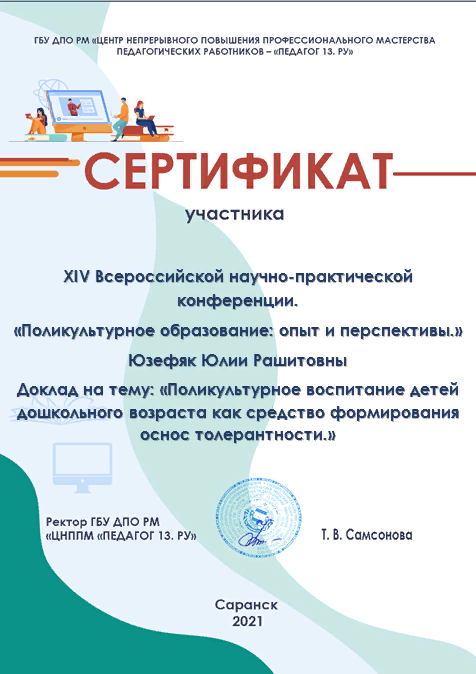 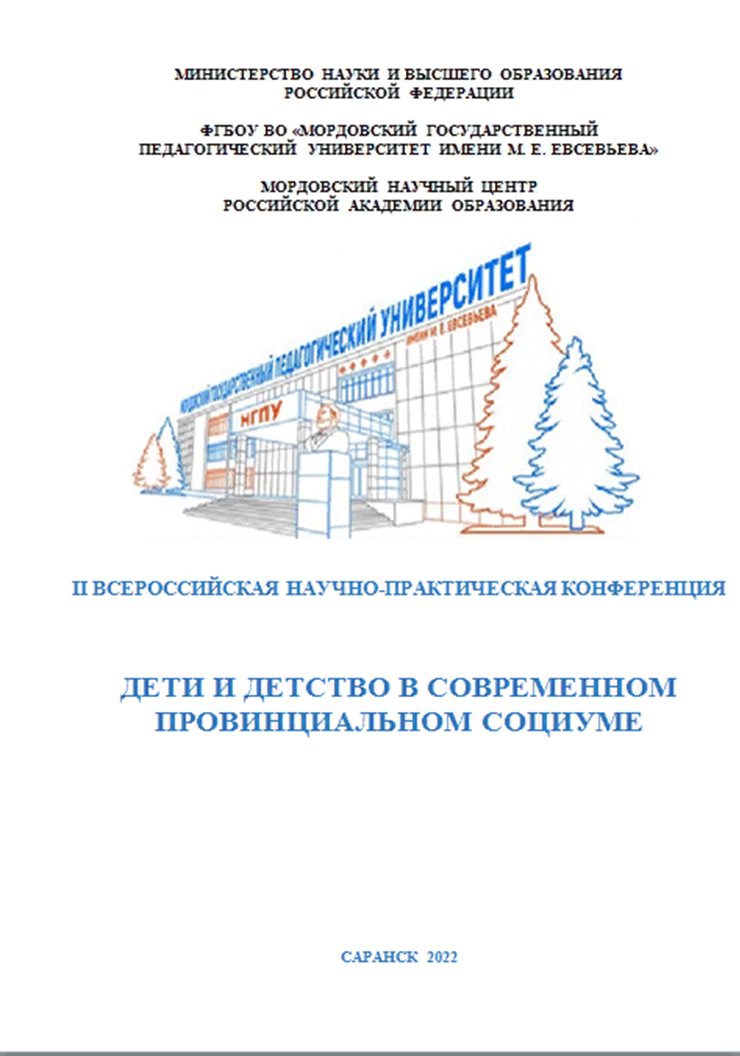 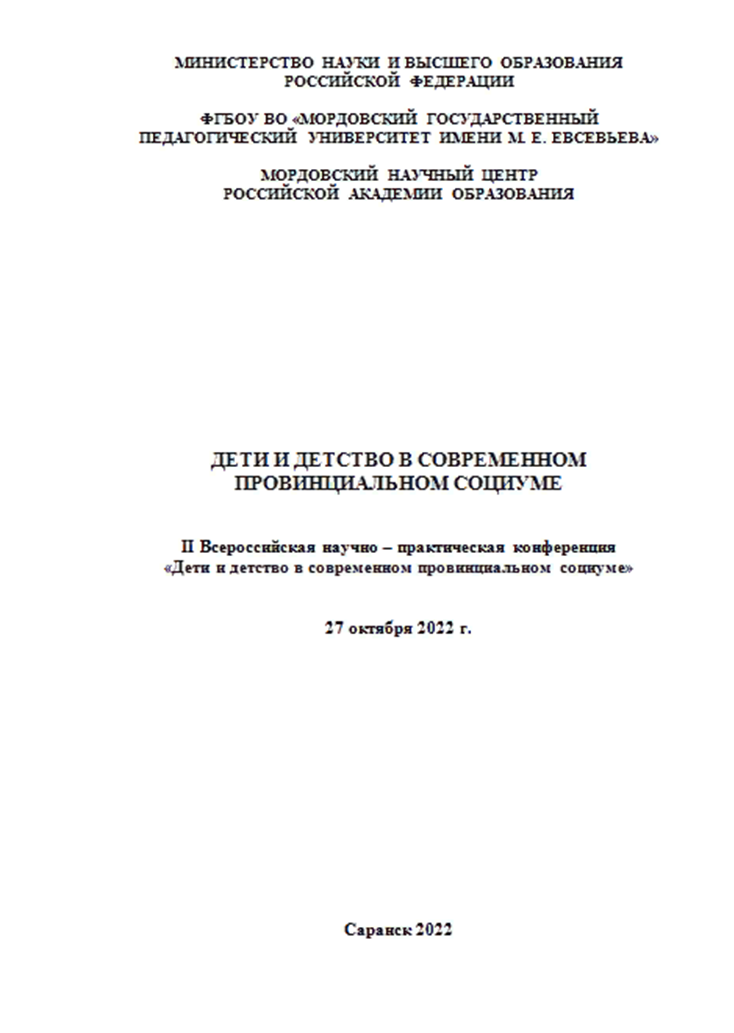 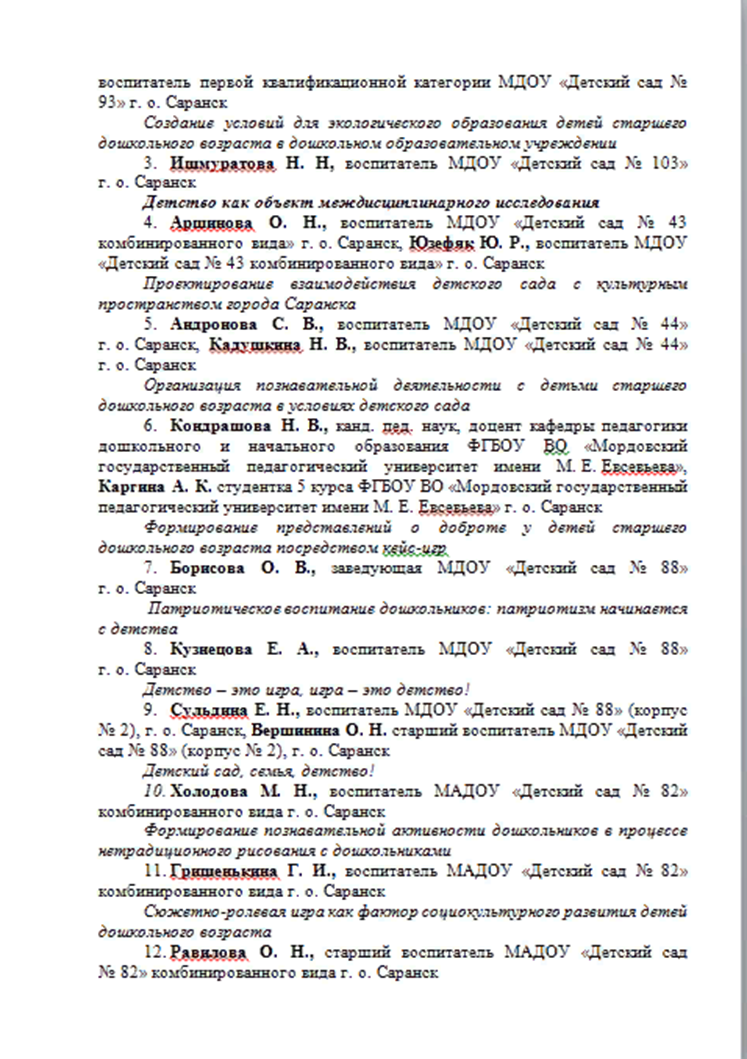 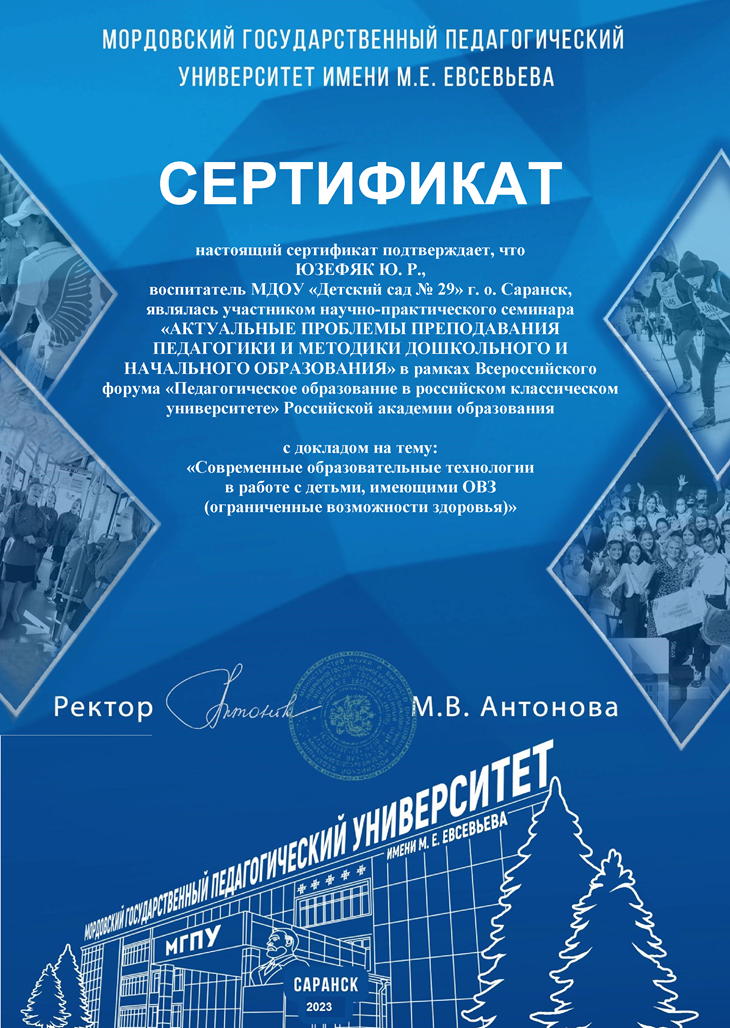 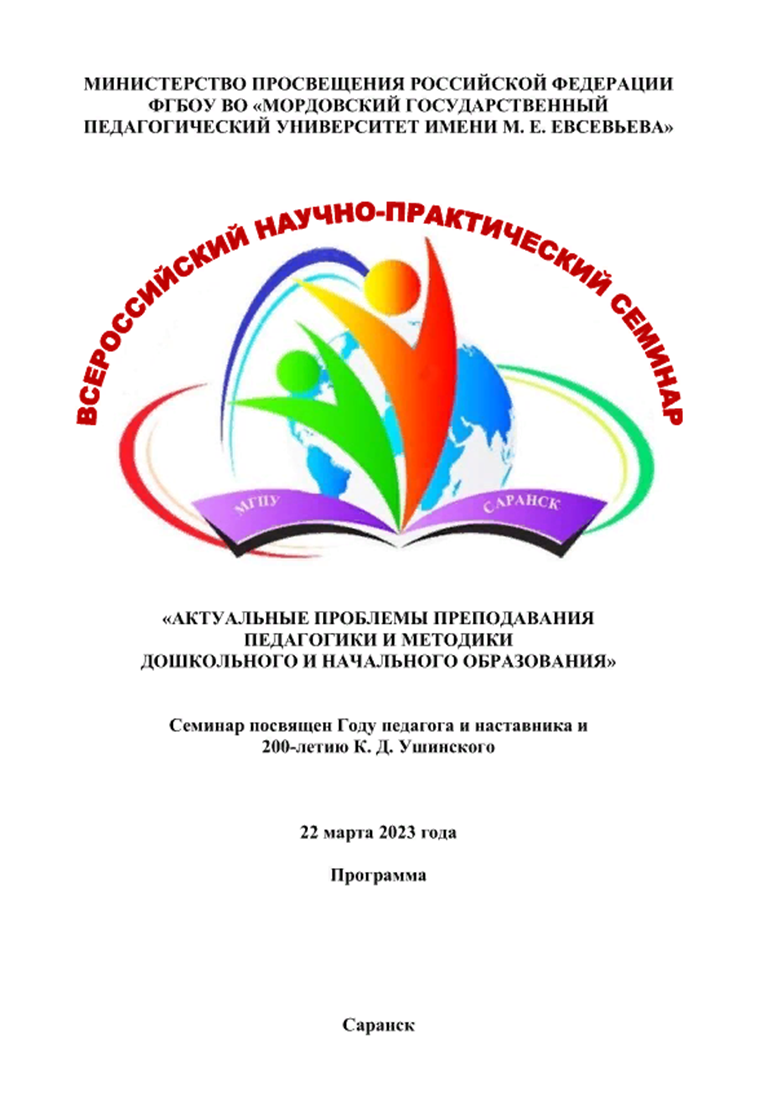 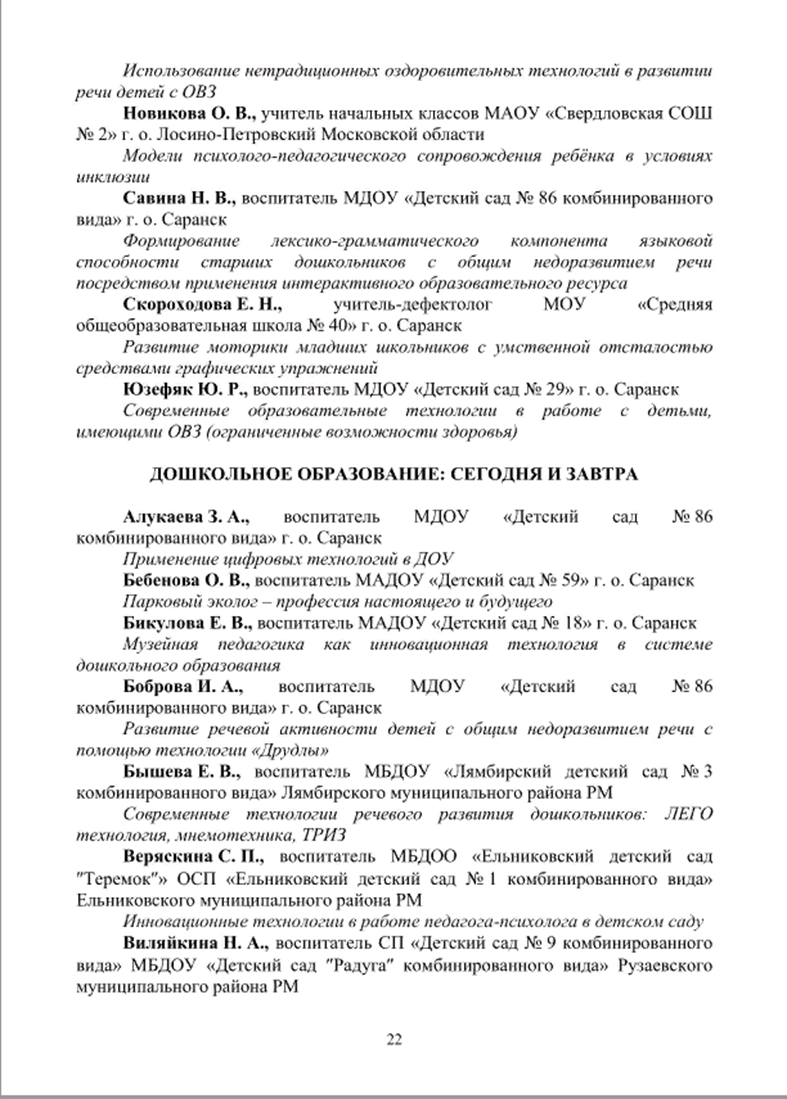 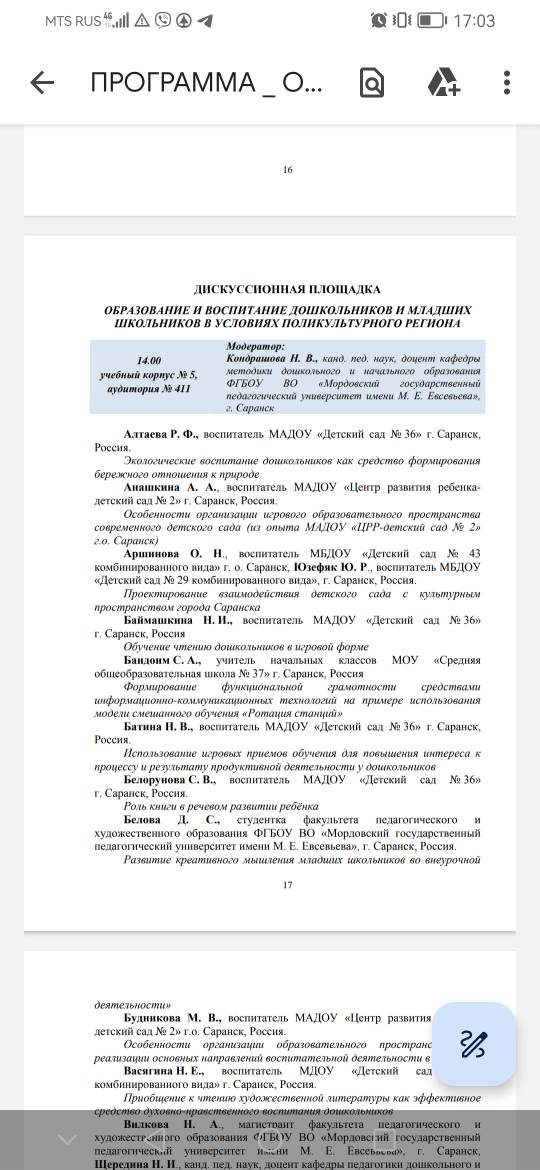 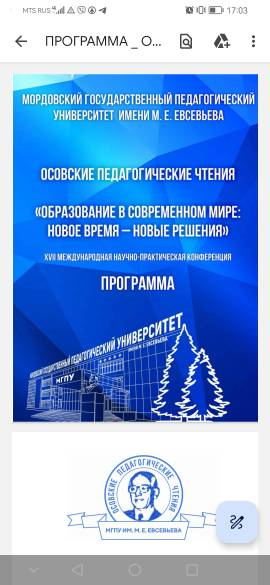 Проведение открытых занятий, мастер-классов, мероприятий
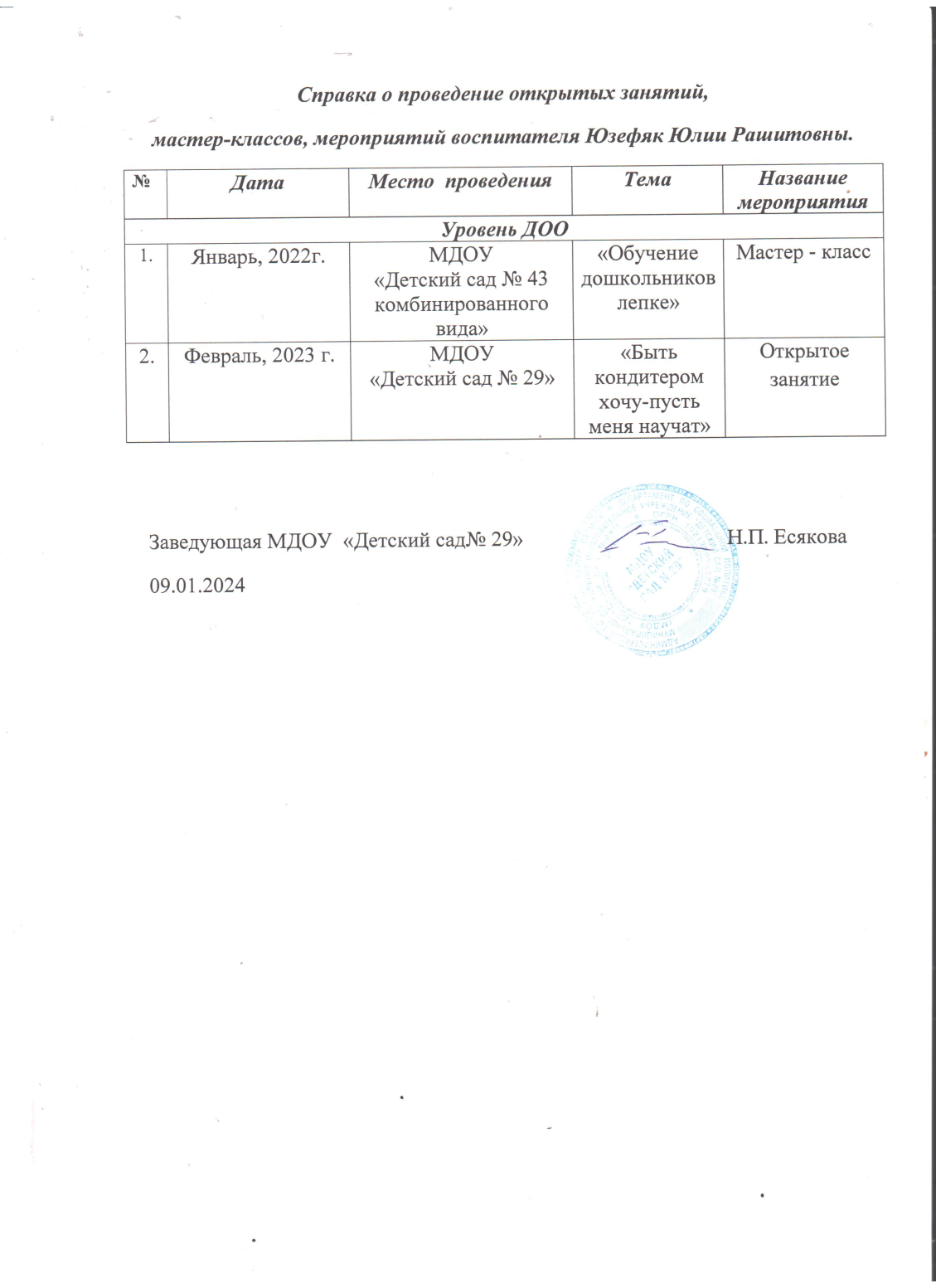 Экспертная деятельность
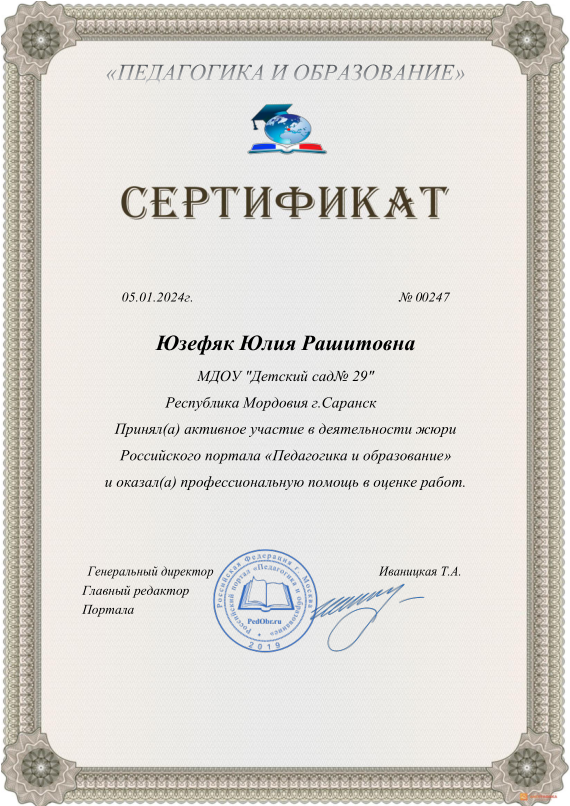 Общественно-педагогическая активность педагога: участие в комиссиях, педагогических сообществах, в жюри конкурсов
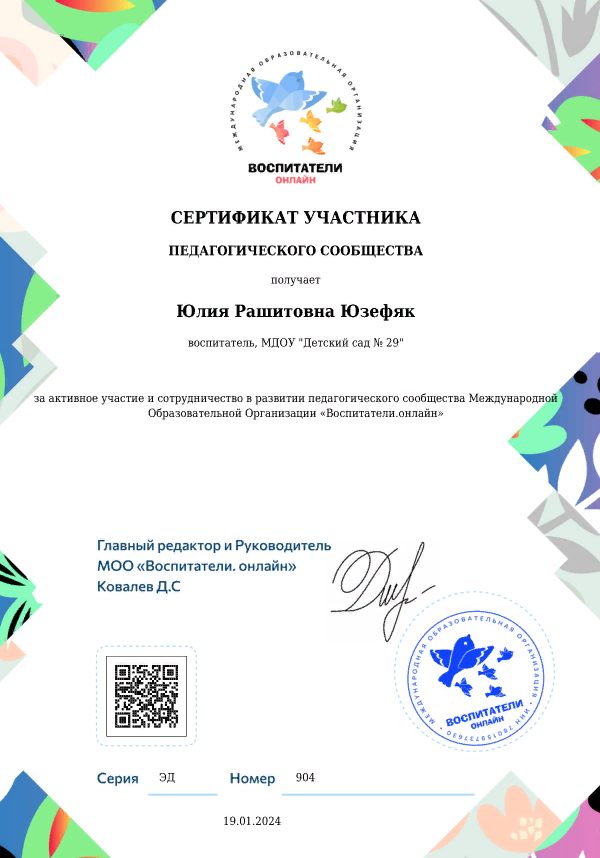 Позитивные результаты работы с воспитанниками
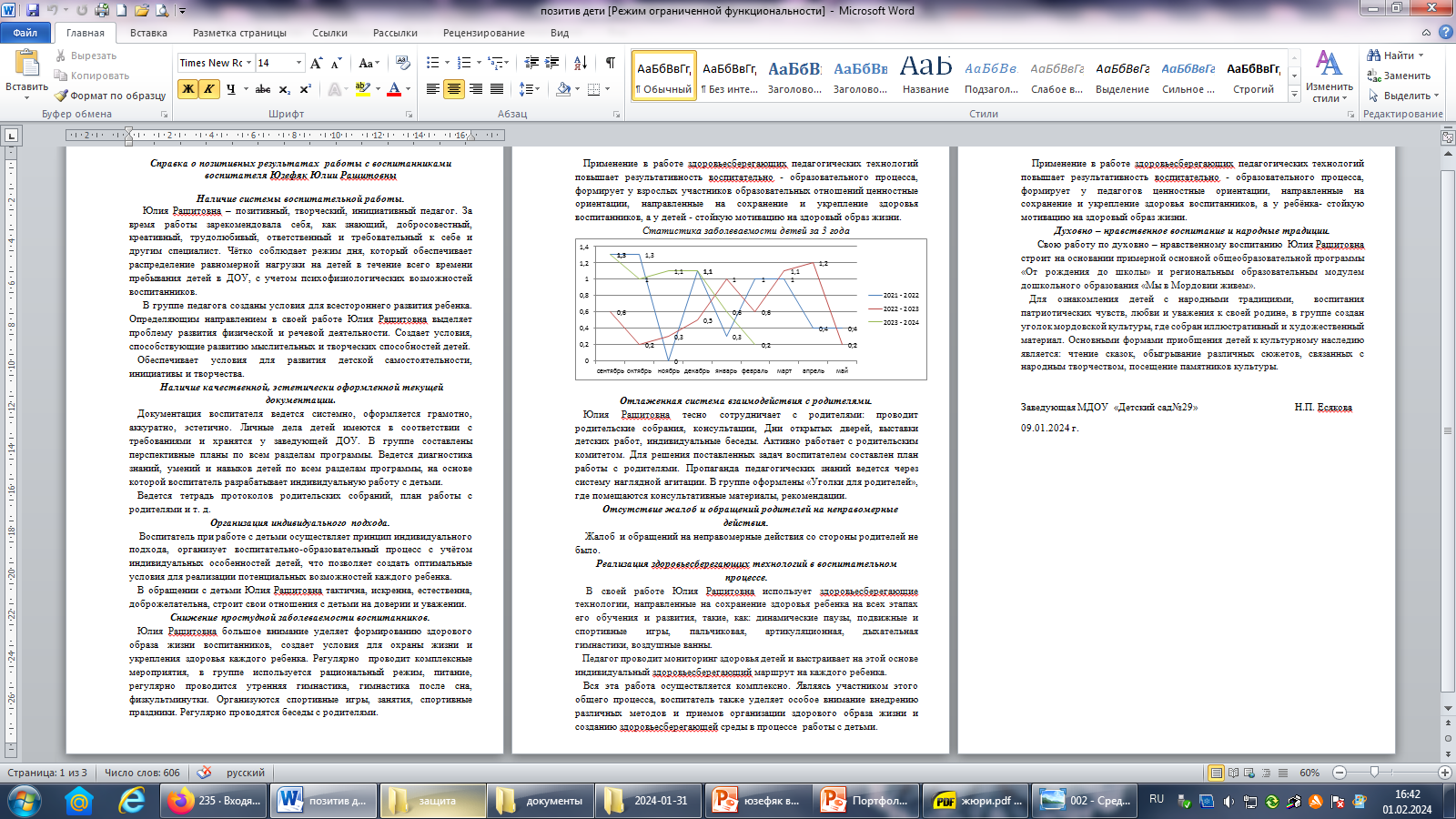 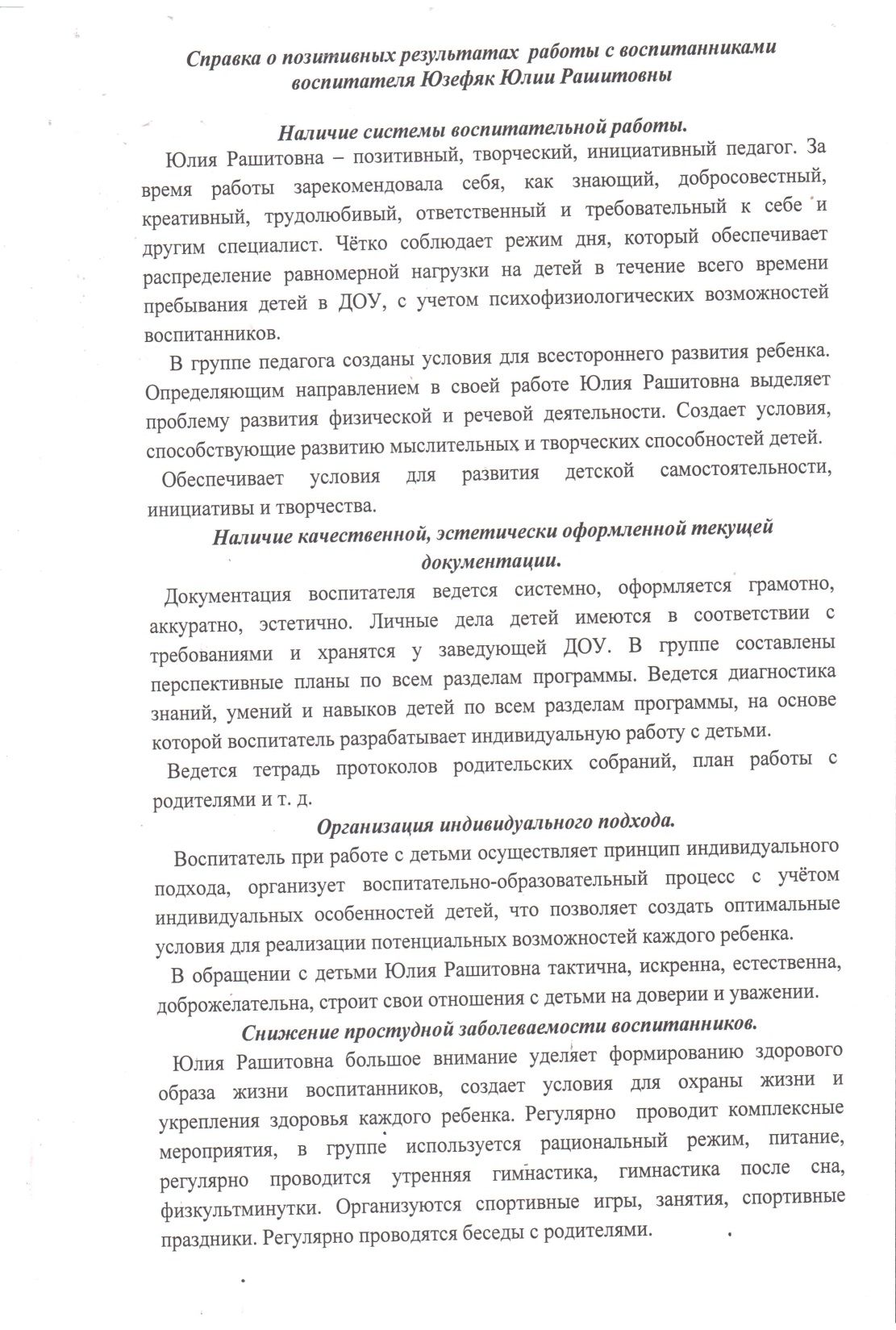 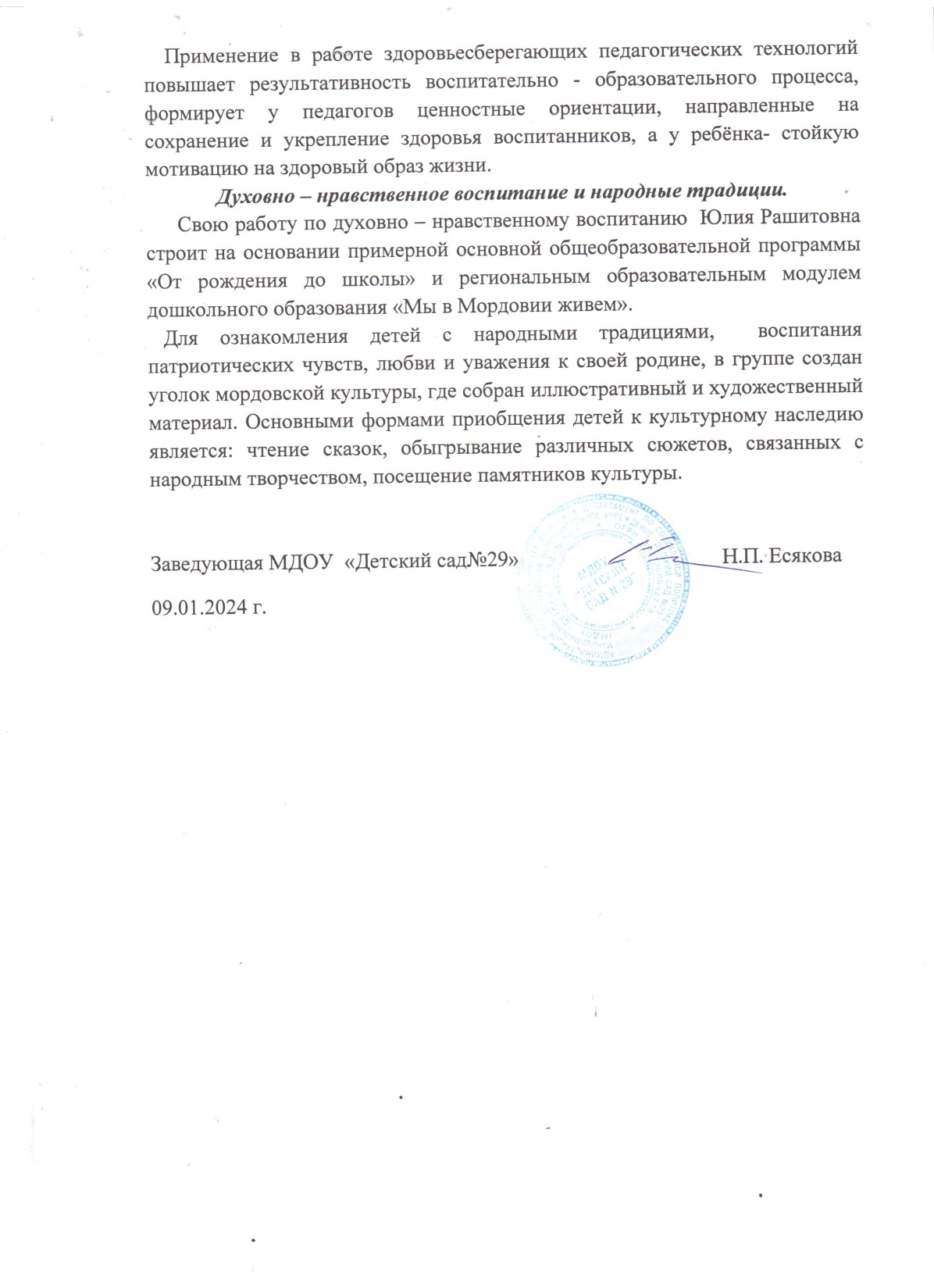 Качество взаимодействия с родителями
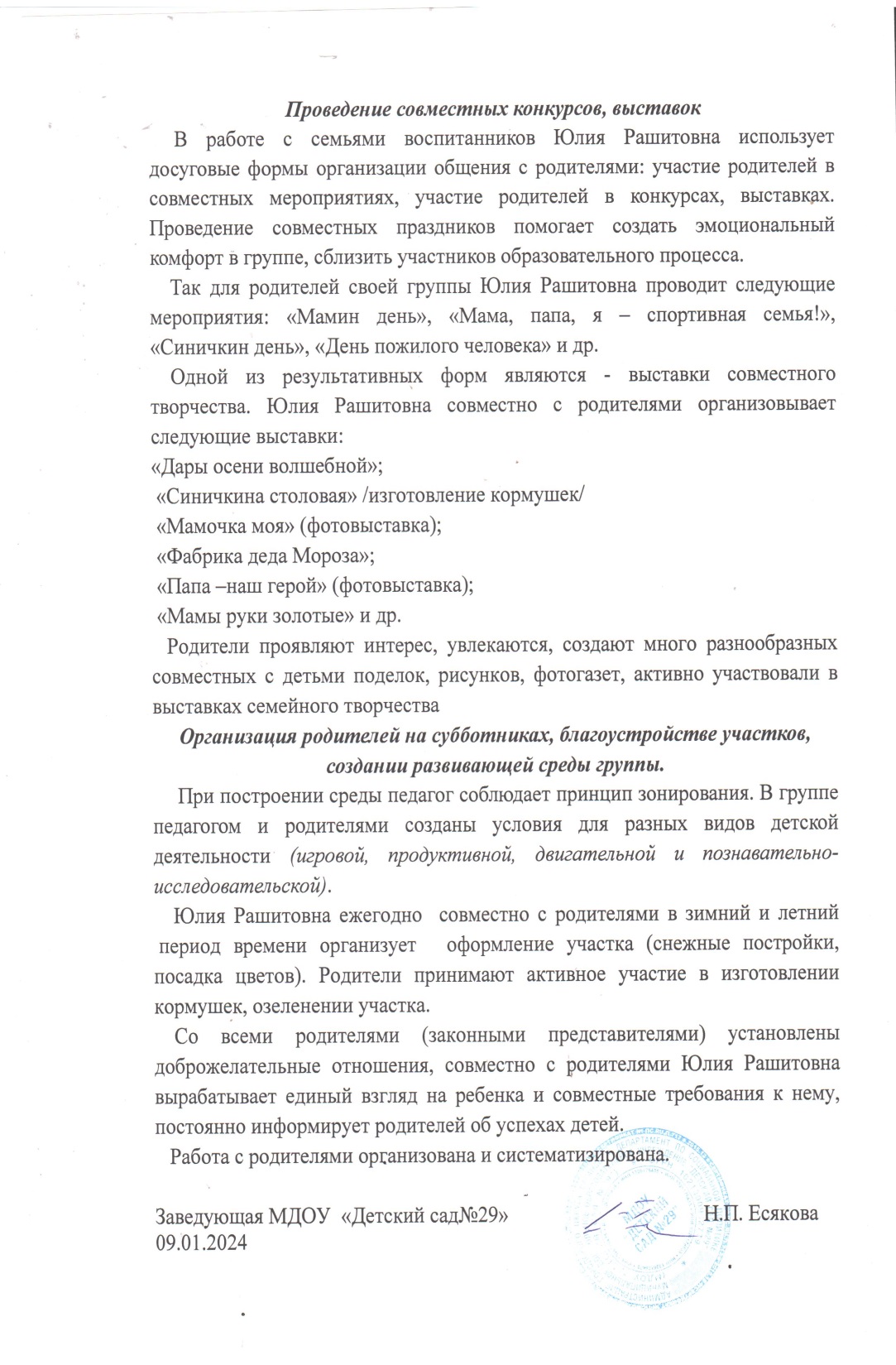 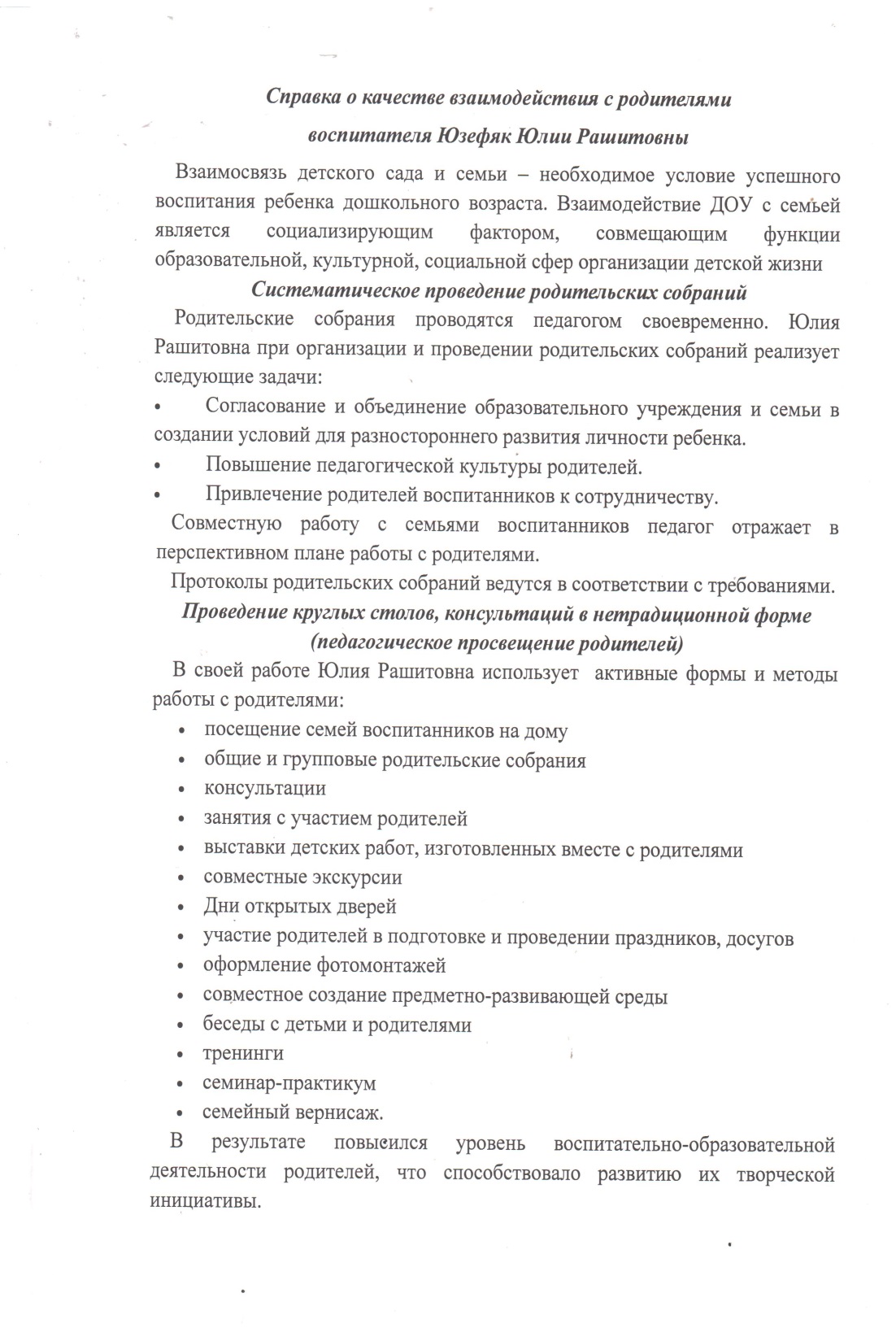 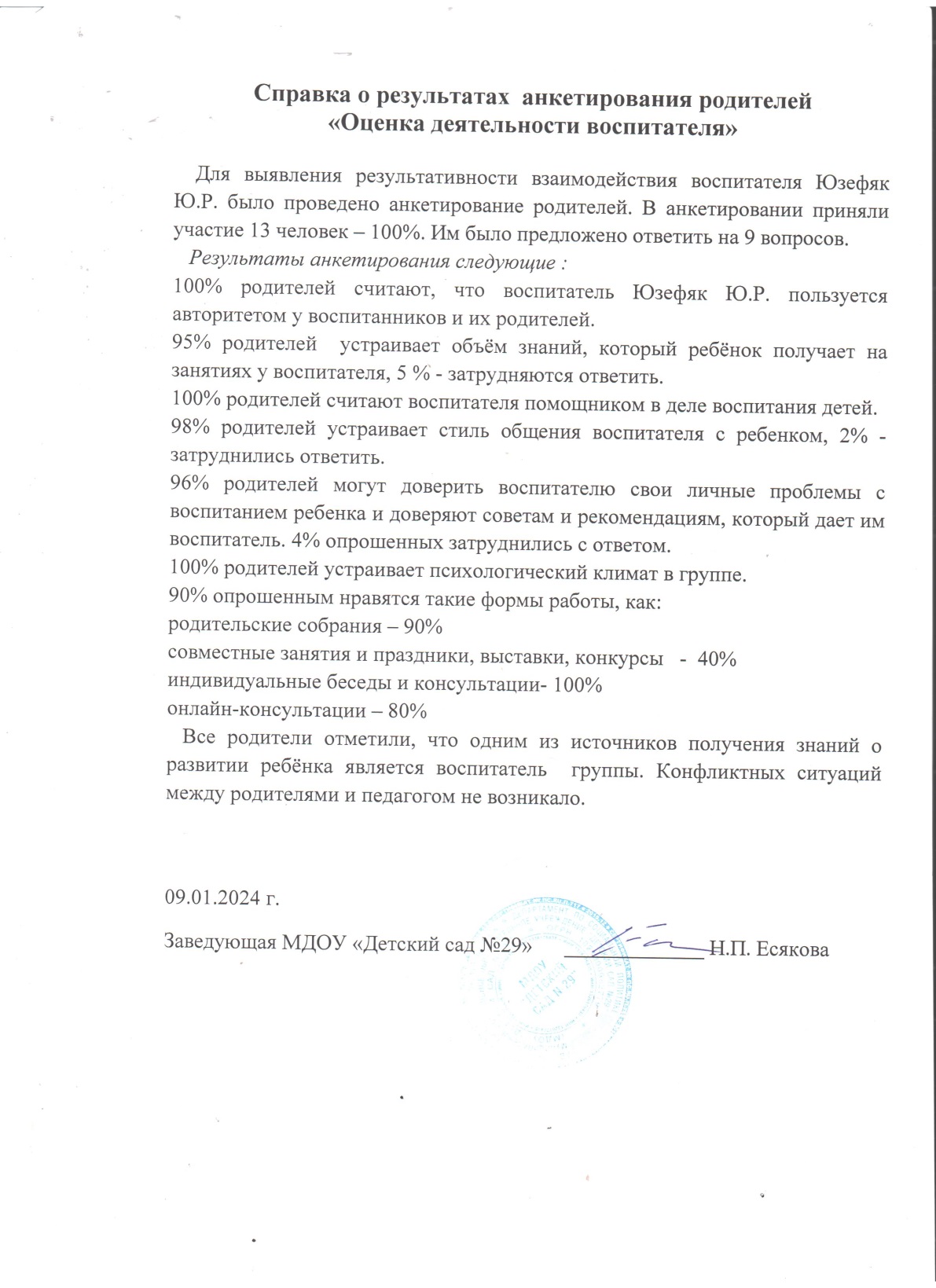 Работа с детьми из социально – неблагополучных семей
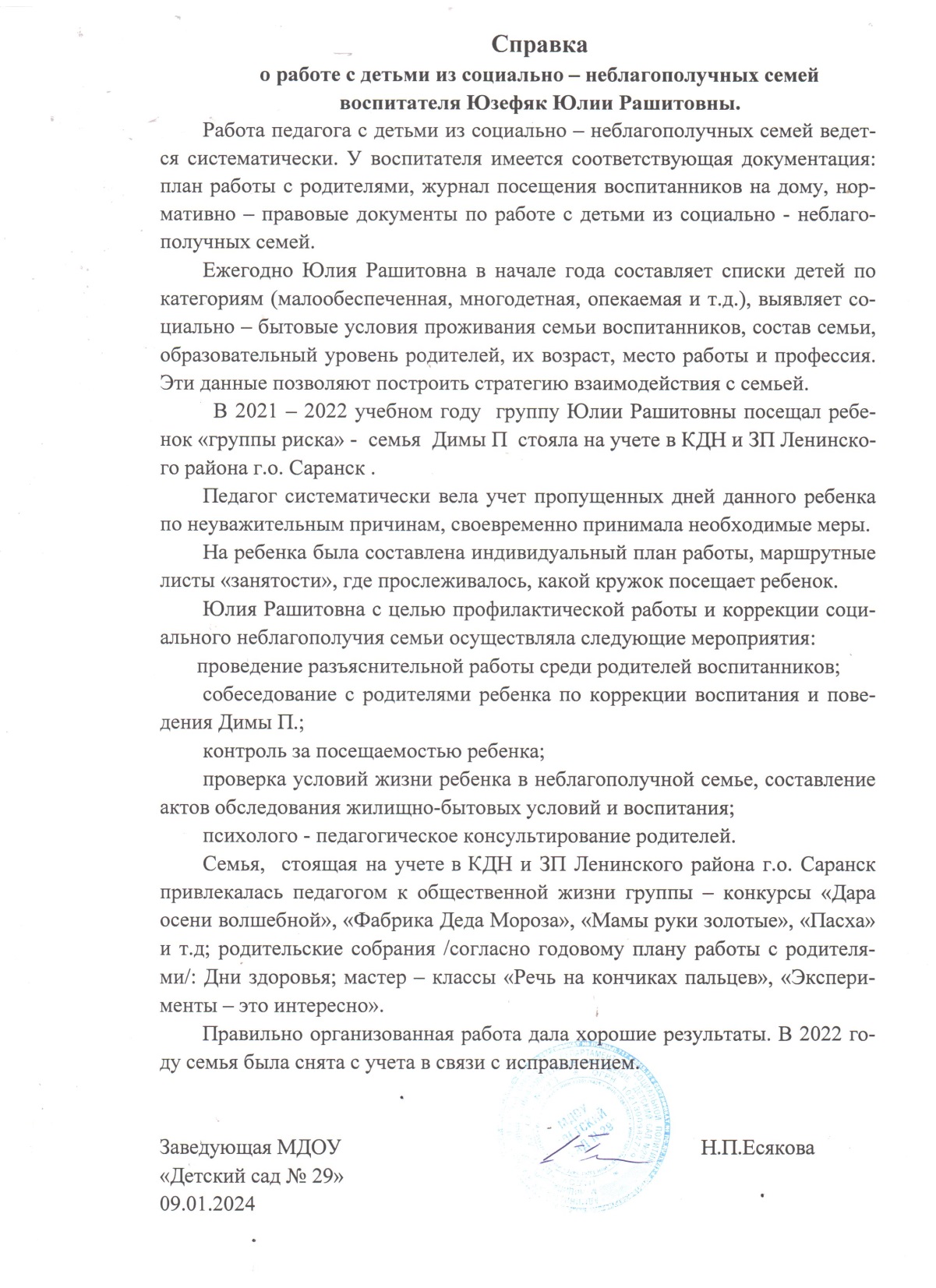 Участие педагога в профессиональных конкурса
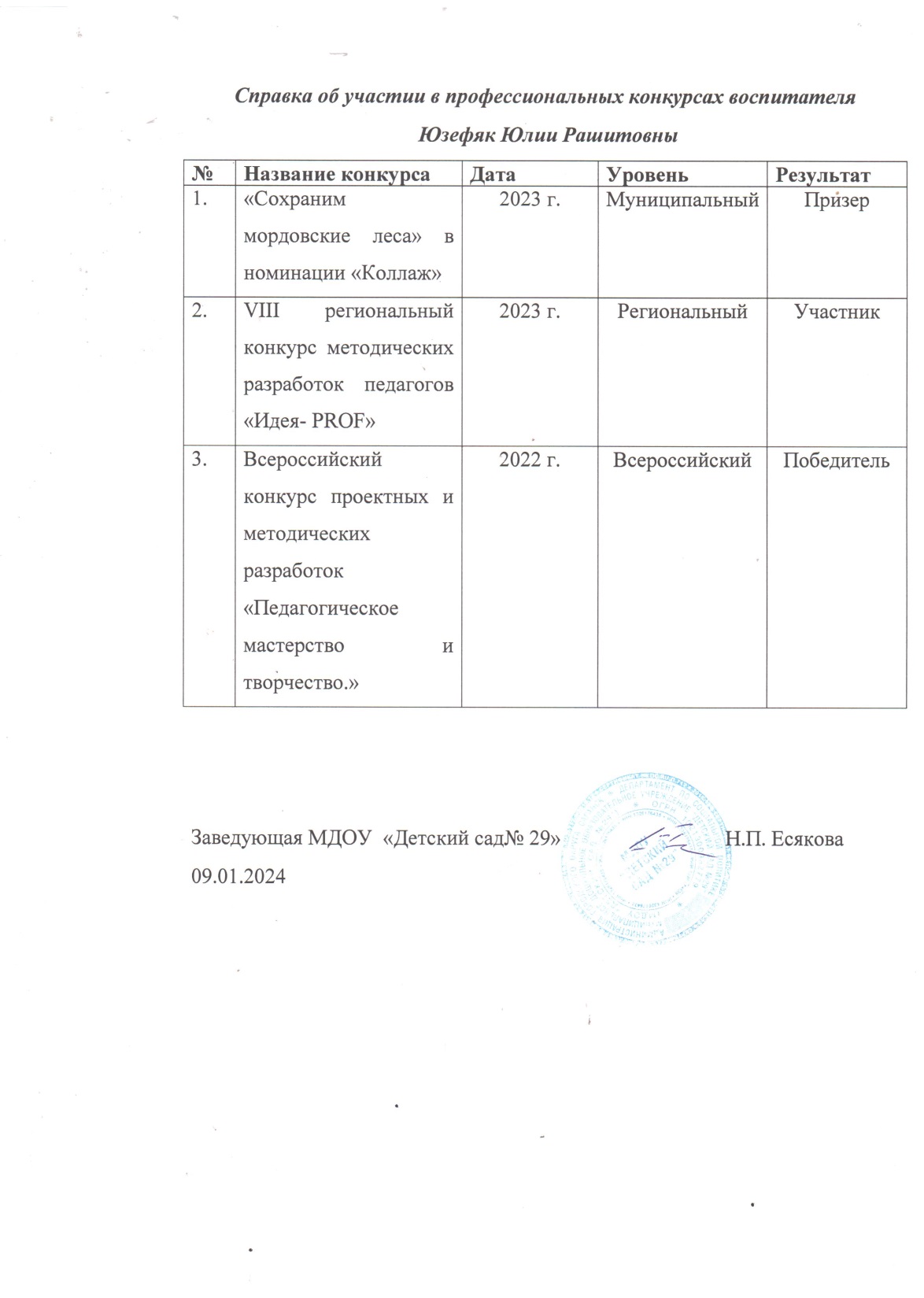 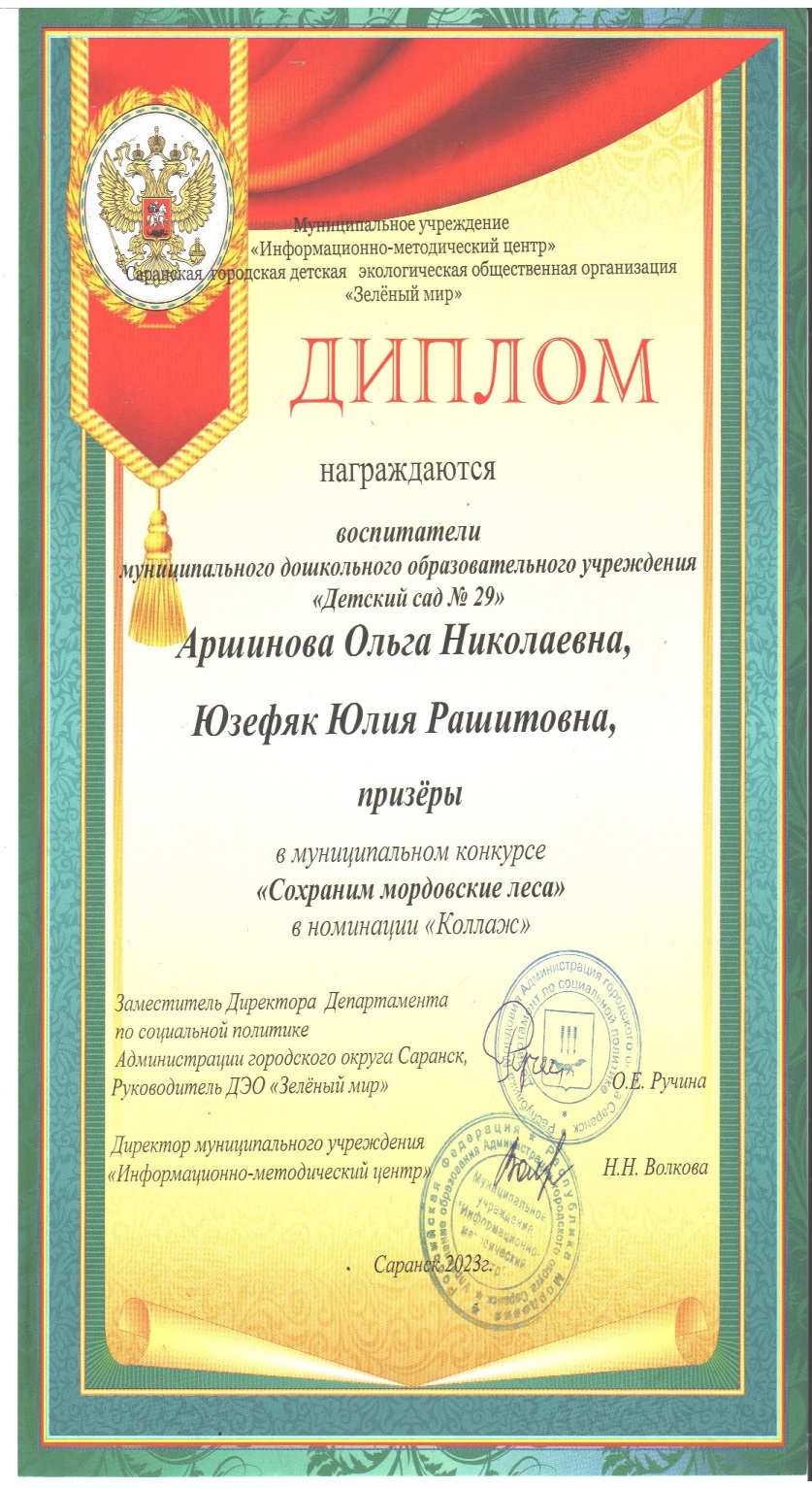 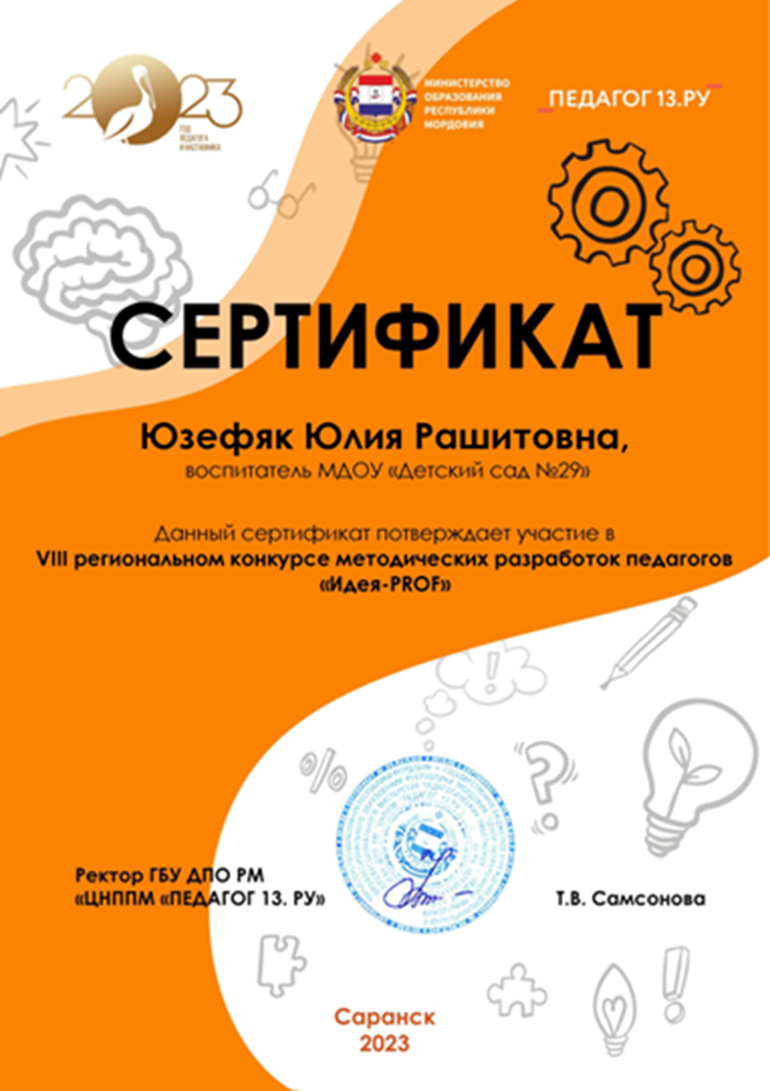 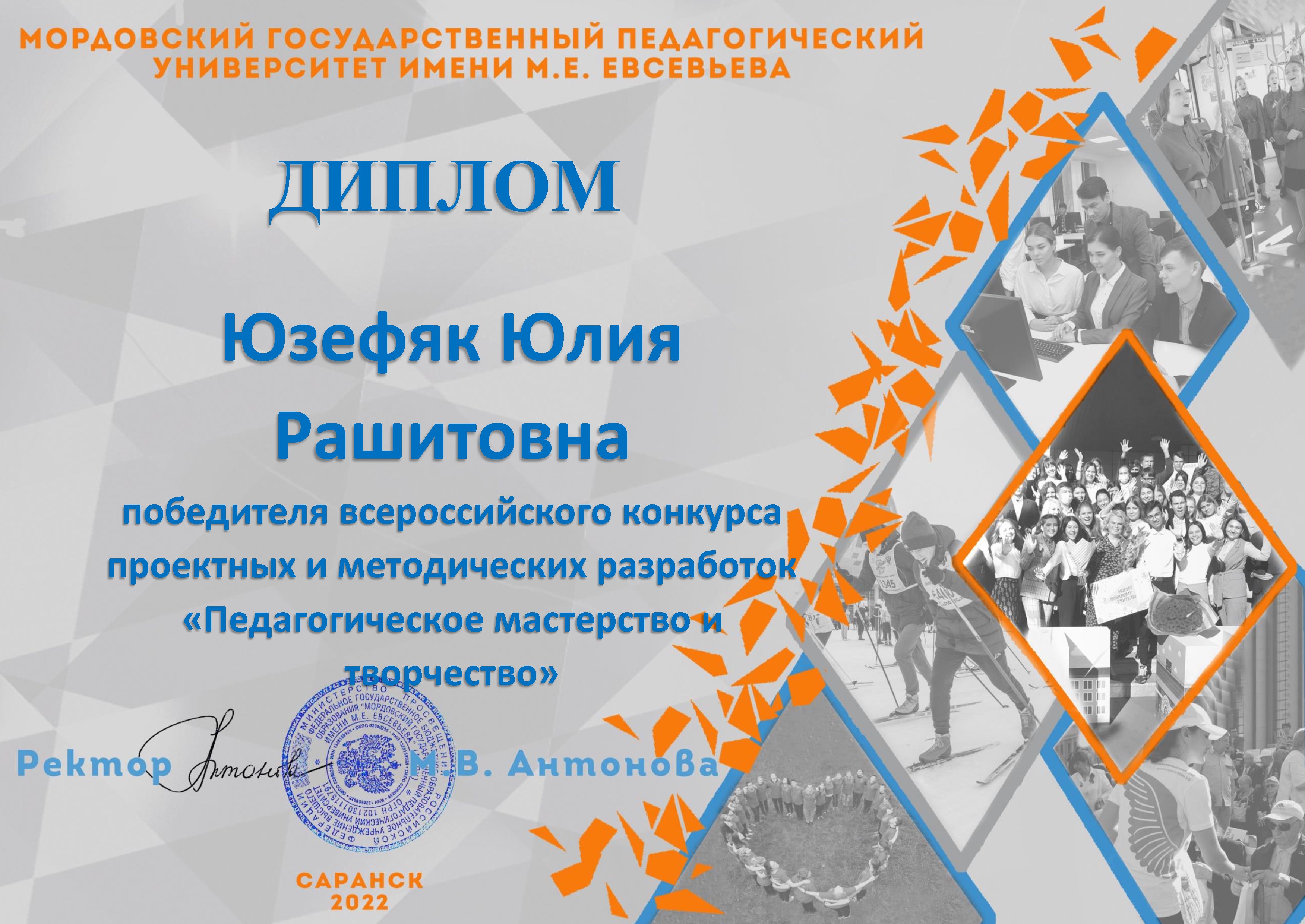 Награды и поощрения
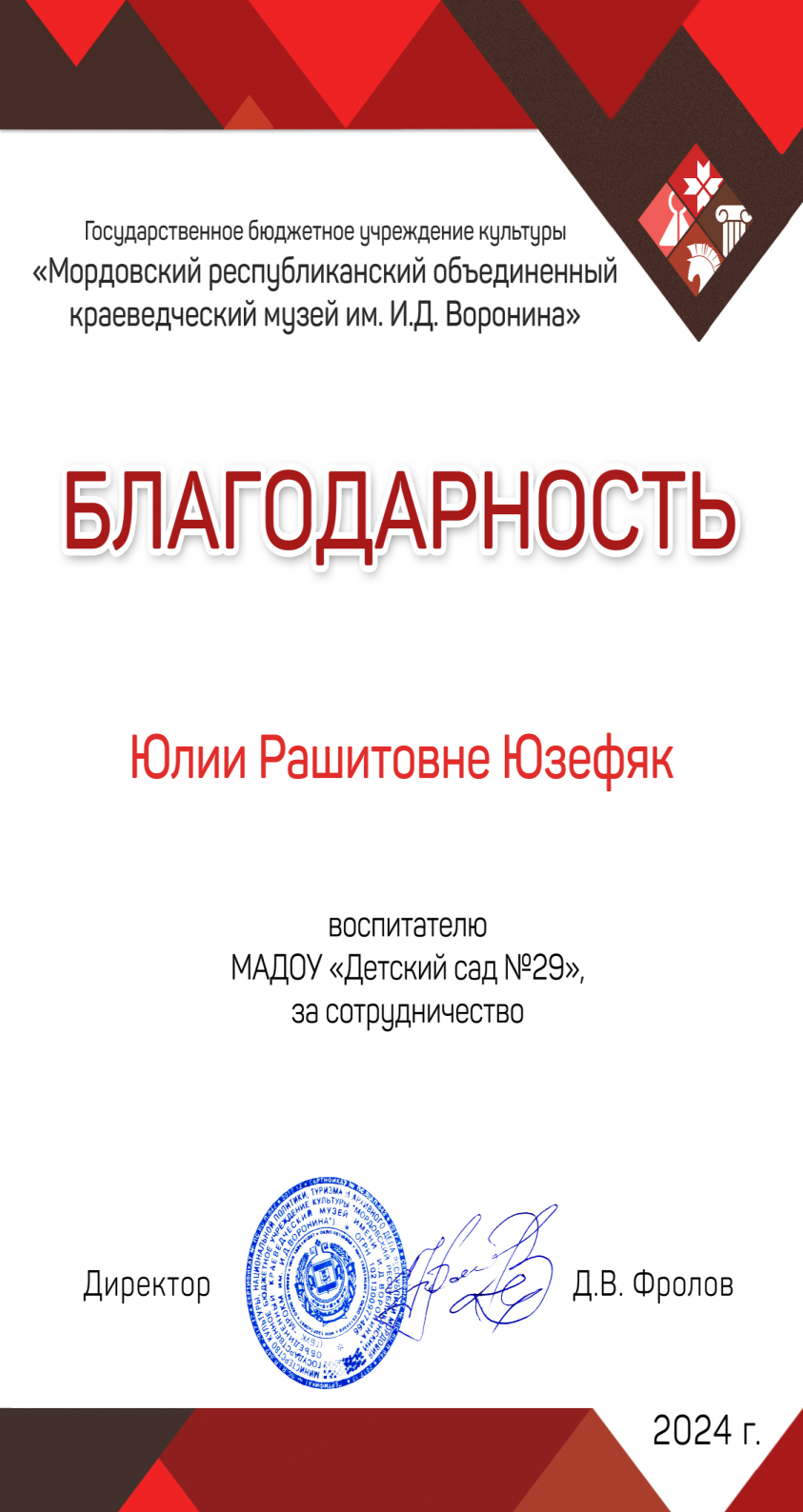